Climate Intelligence
Harnessing OGC building blocks towards climate change resilience
Nils Hempelmann
Open Geospatial Consortium
https://www.ogc.org/ogc/innovation
Innovation Program
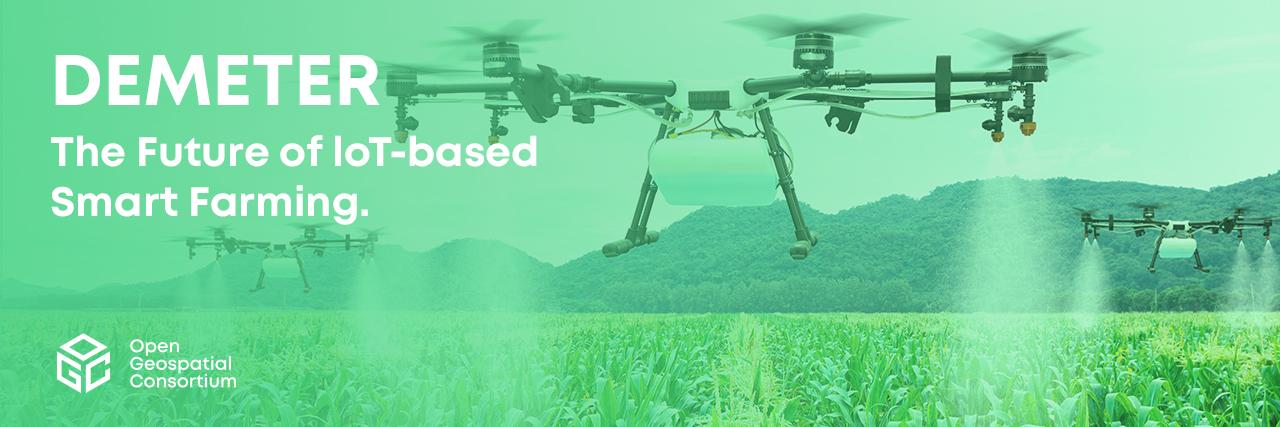 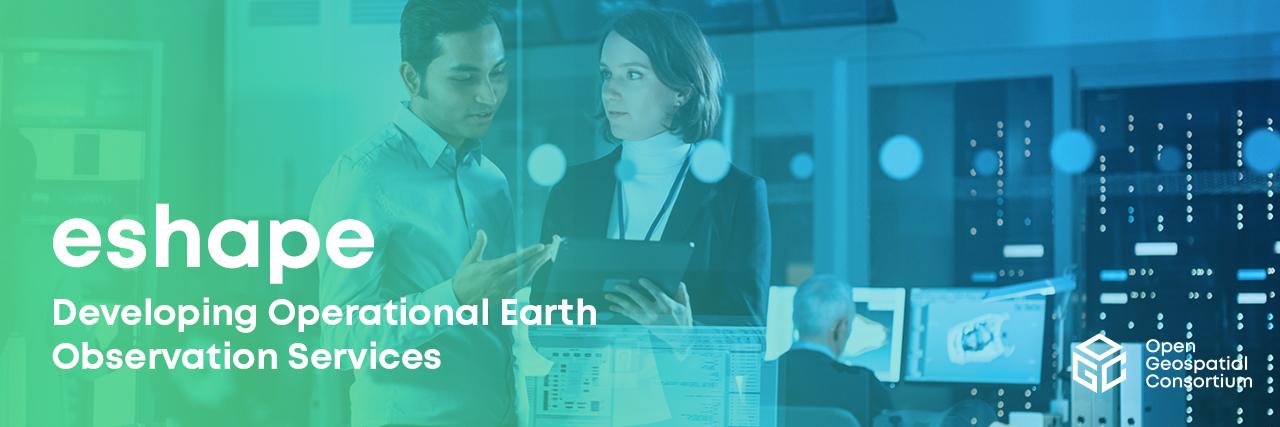 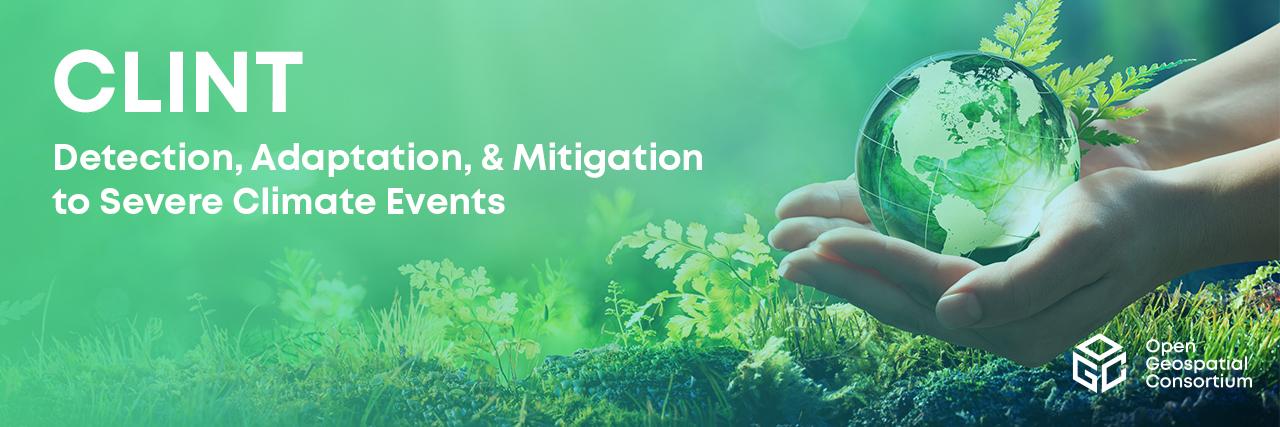 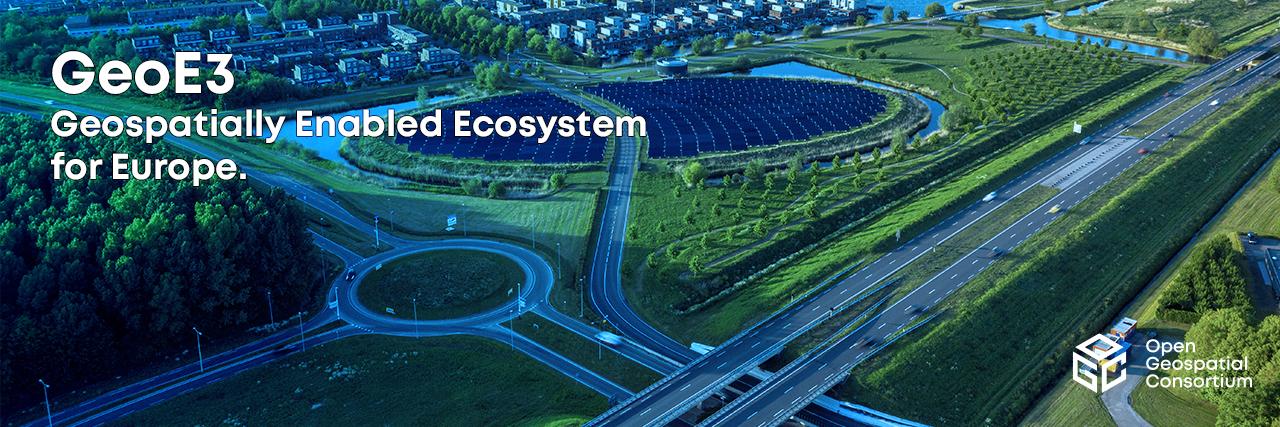 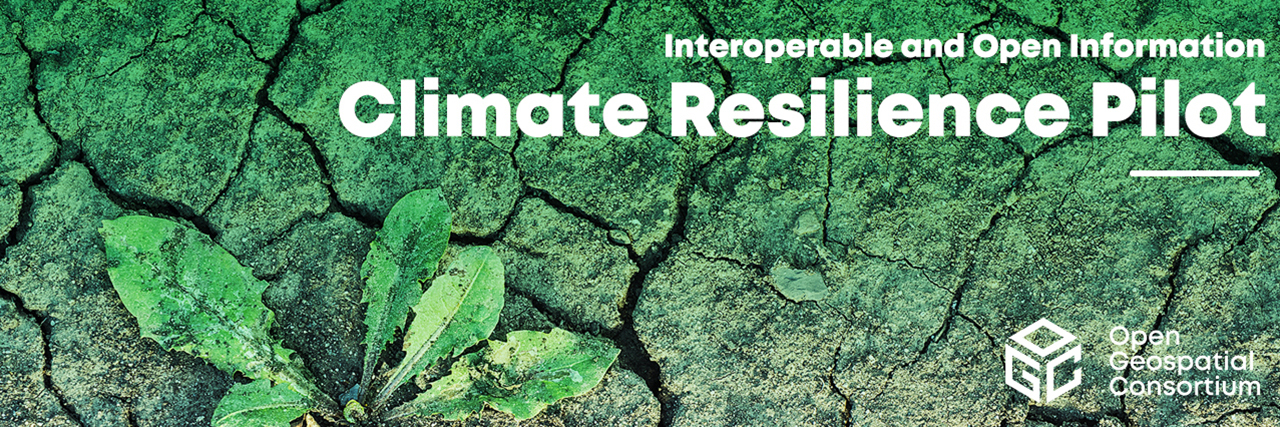 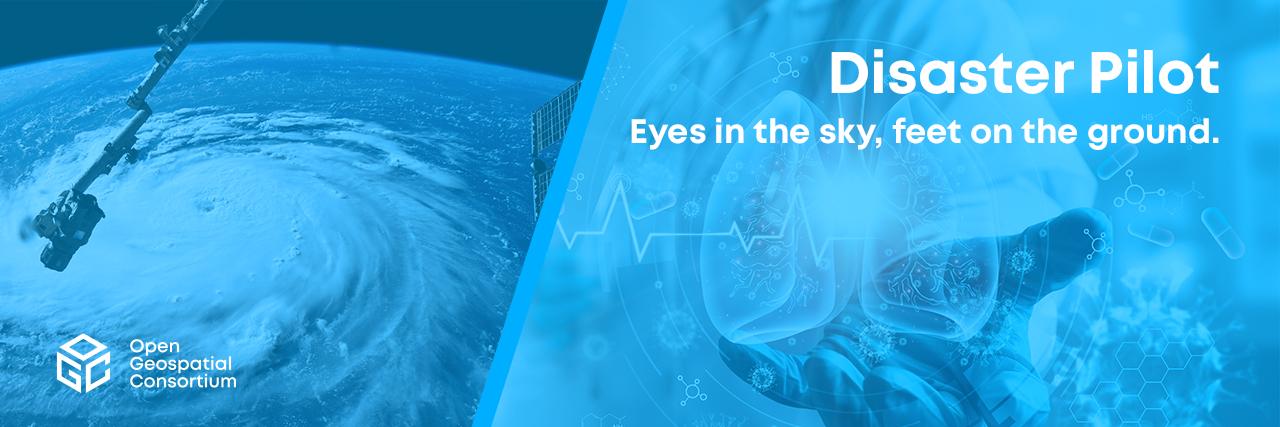 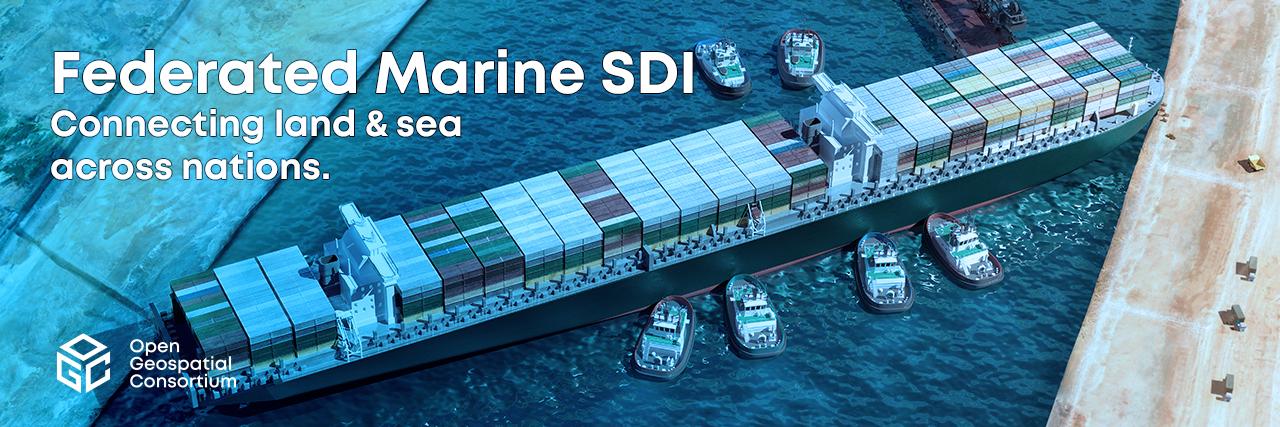 Technology Readiness Levels
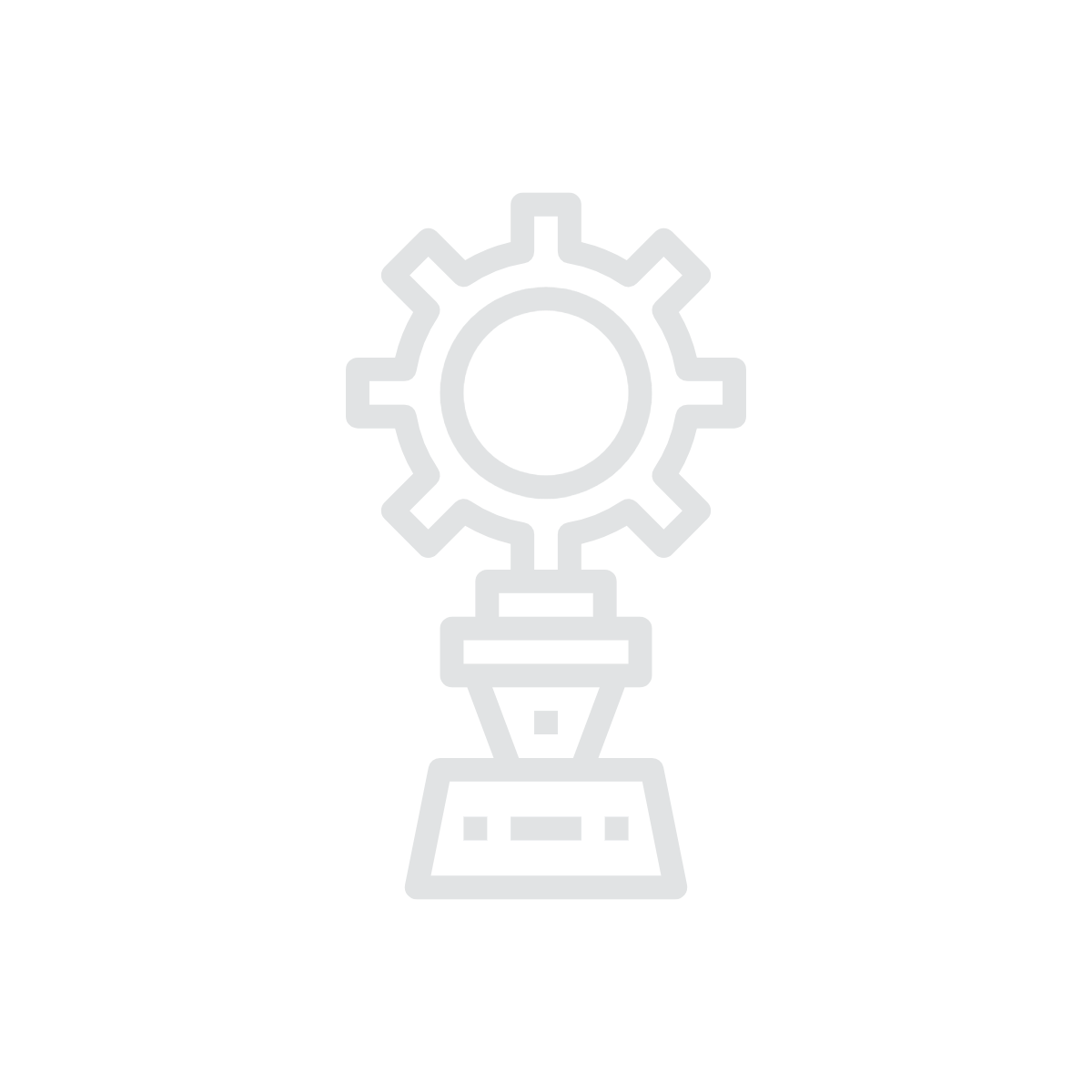 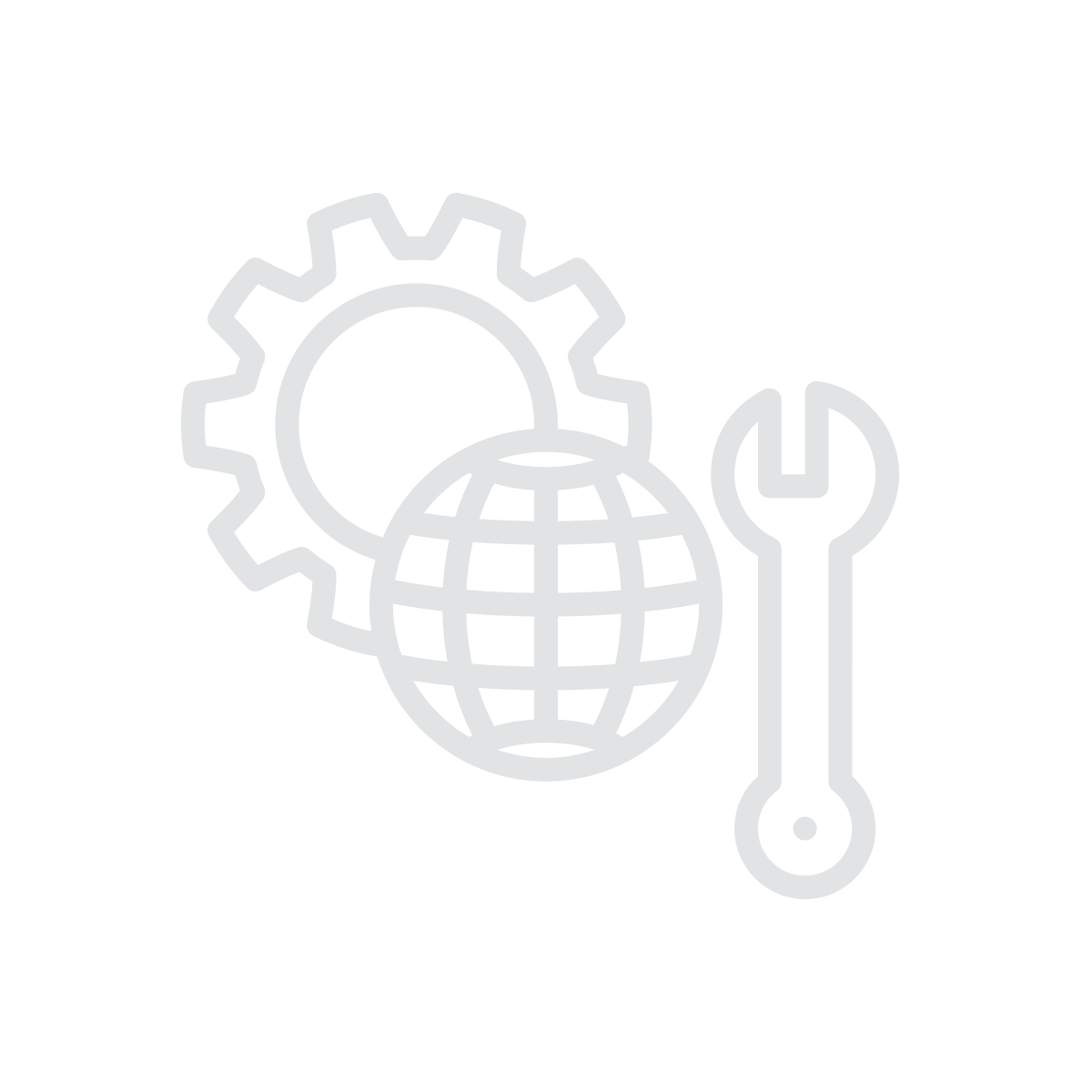 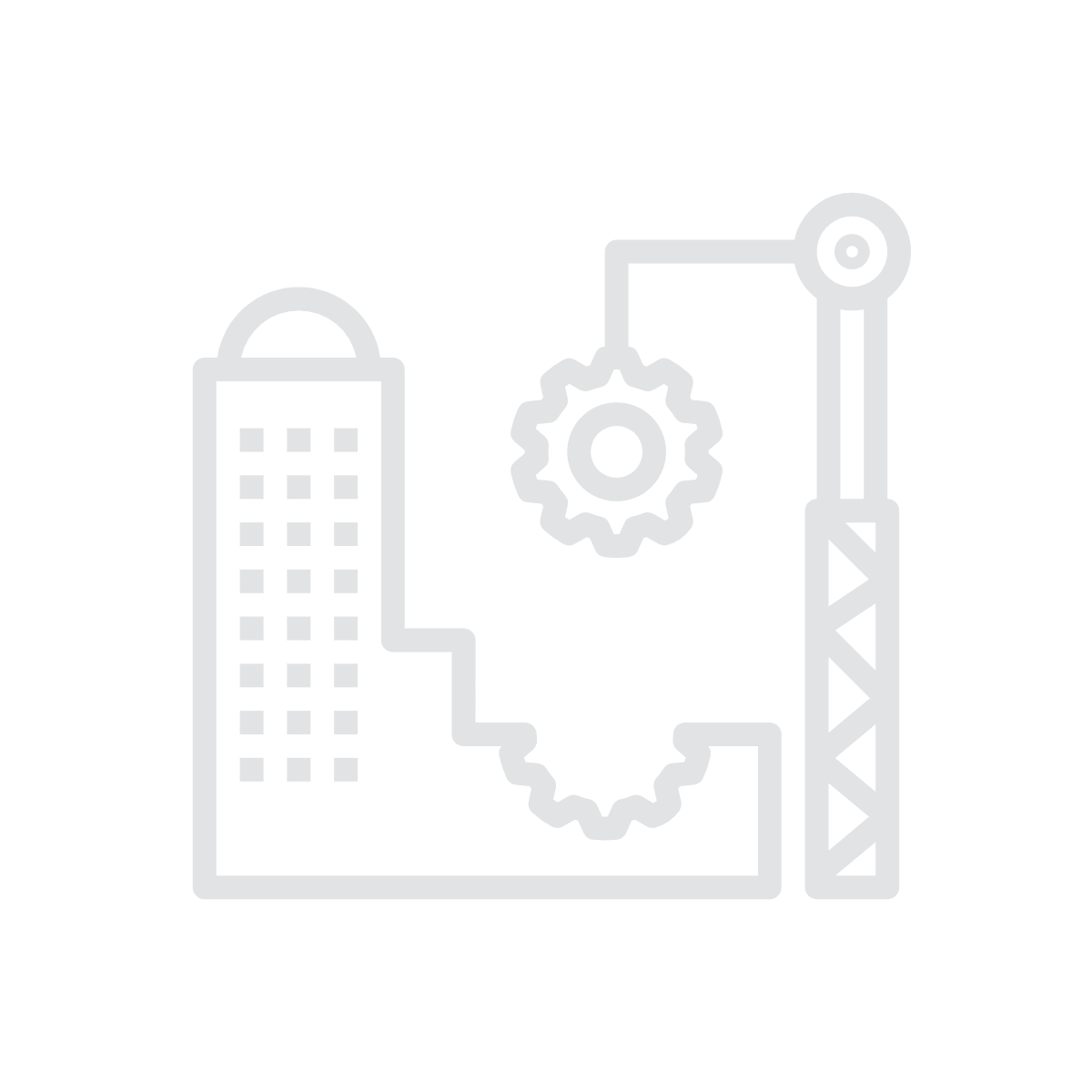 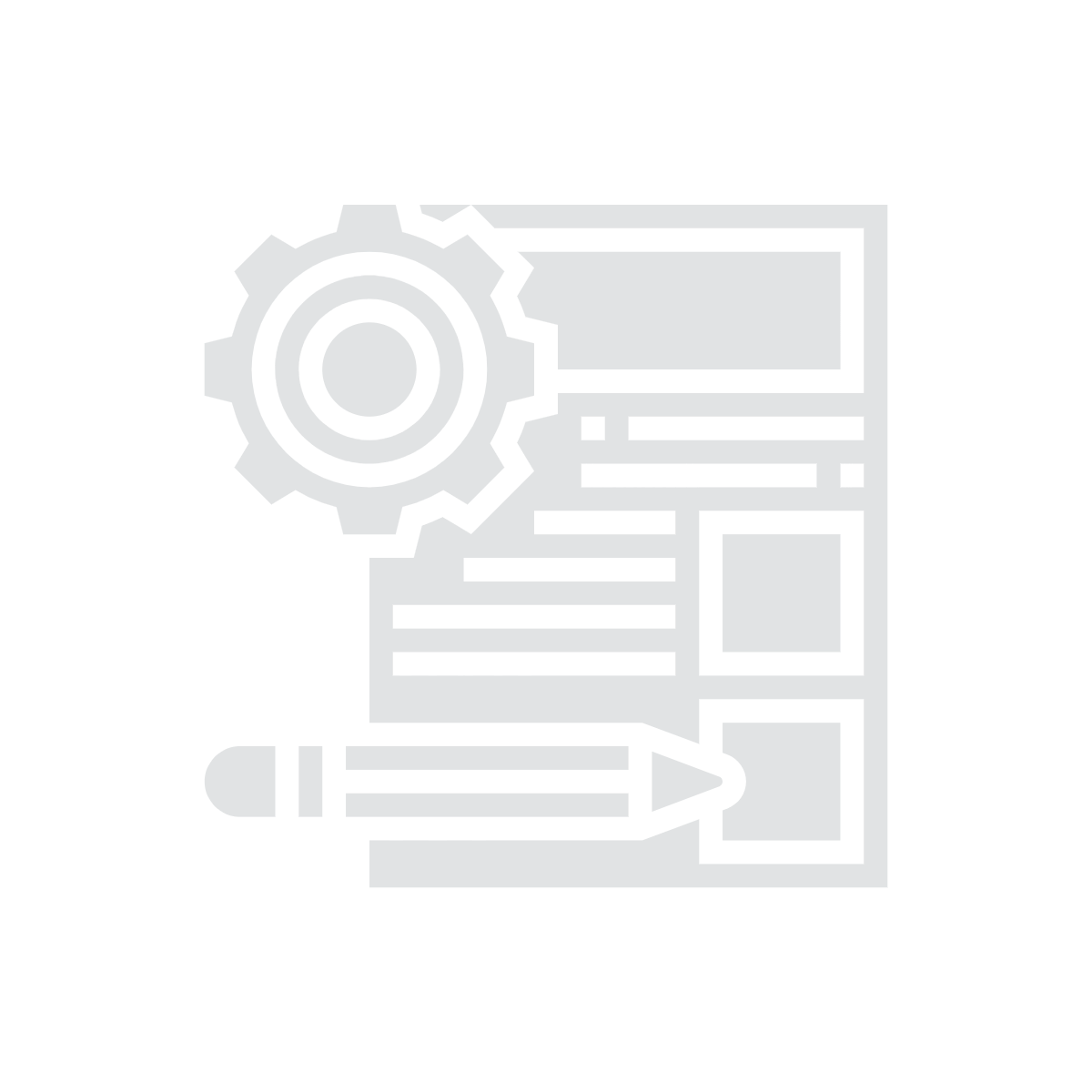 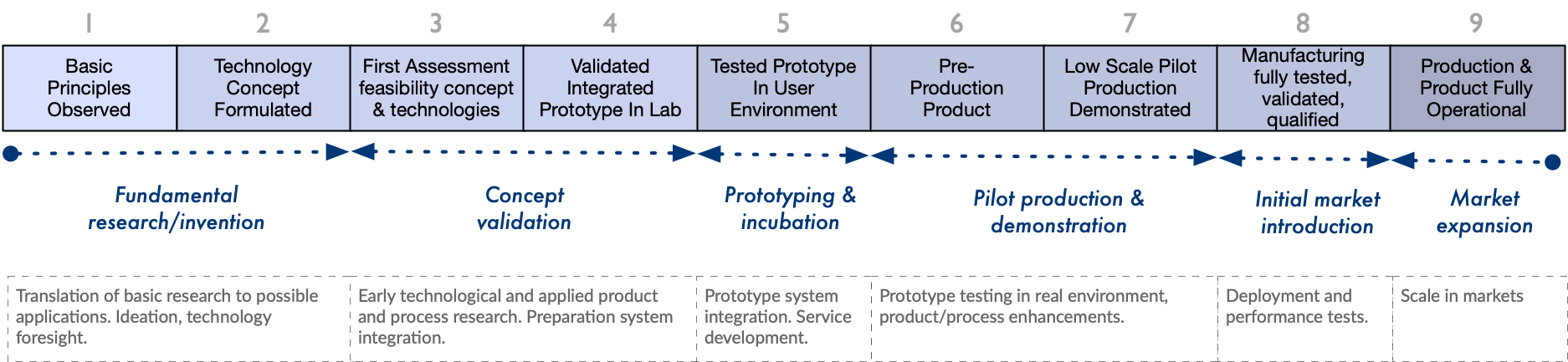 Engineering
Services
Operational
Exercise
Testbed
Pilot
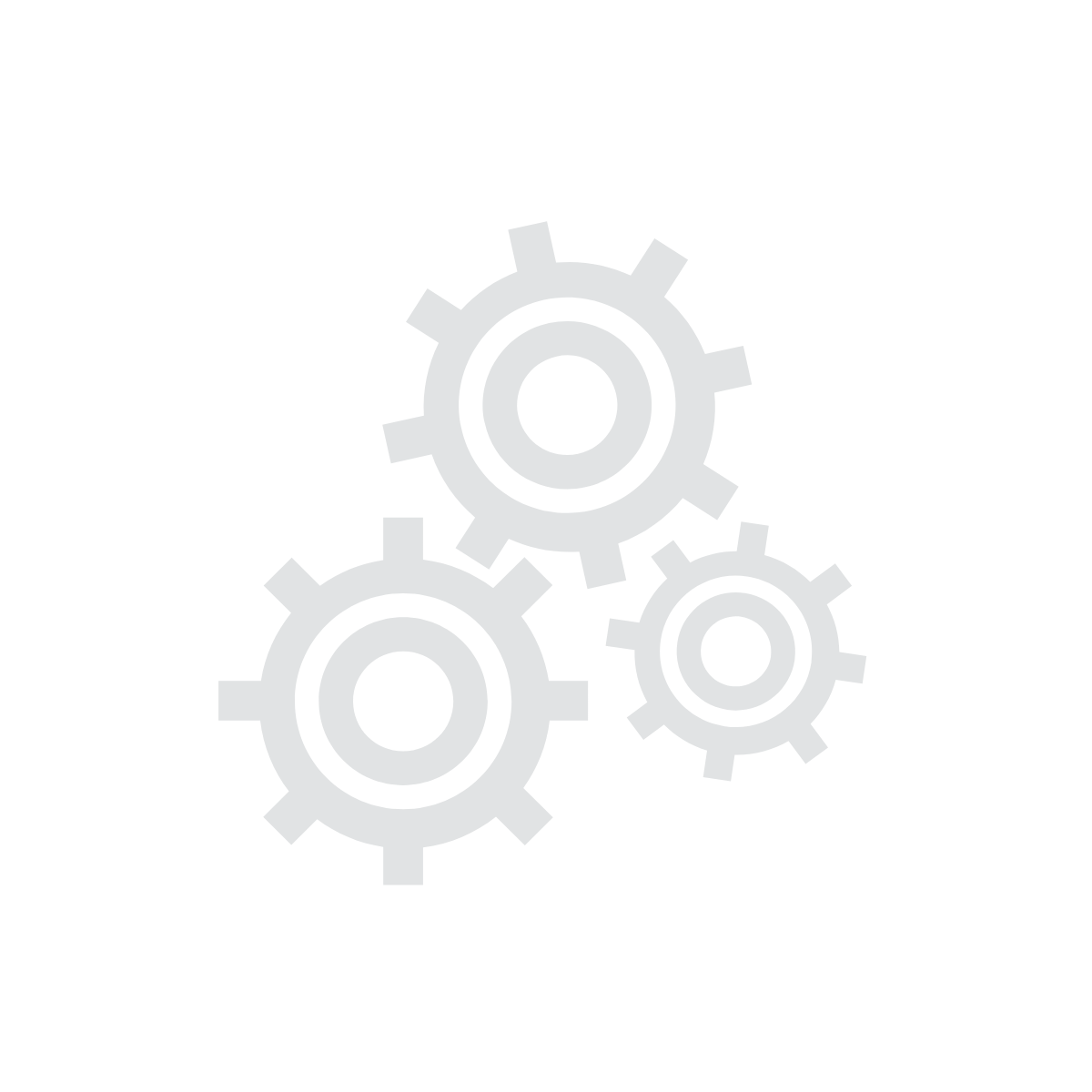 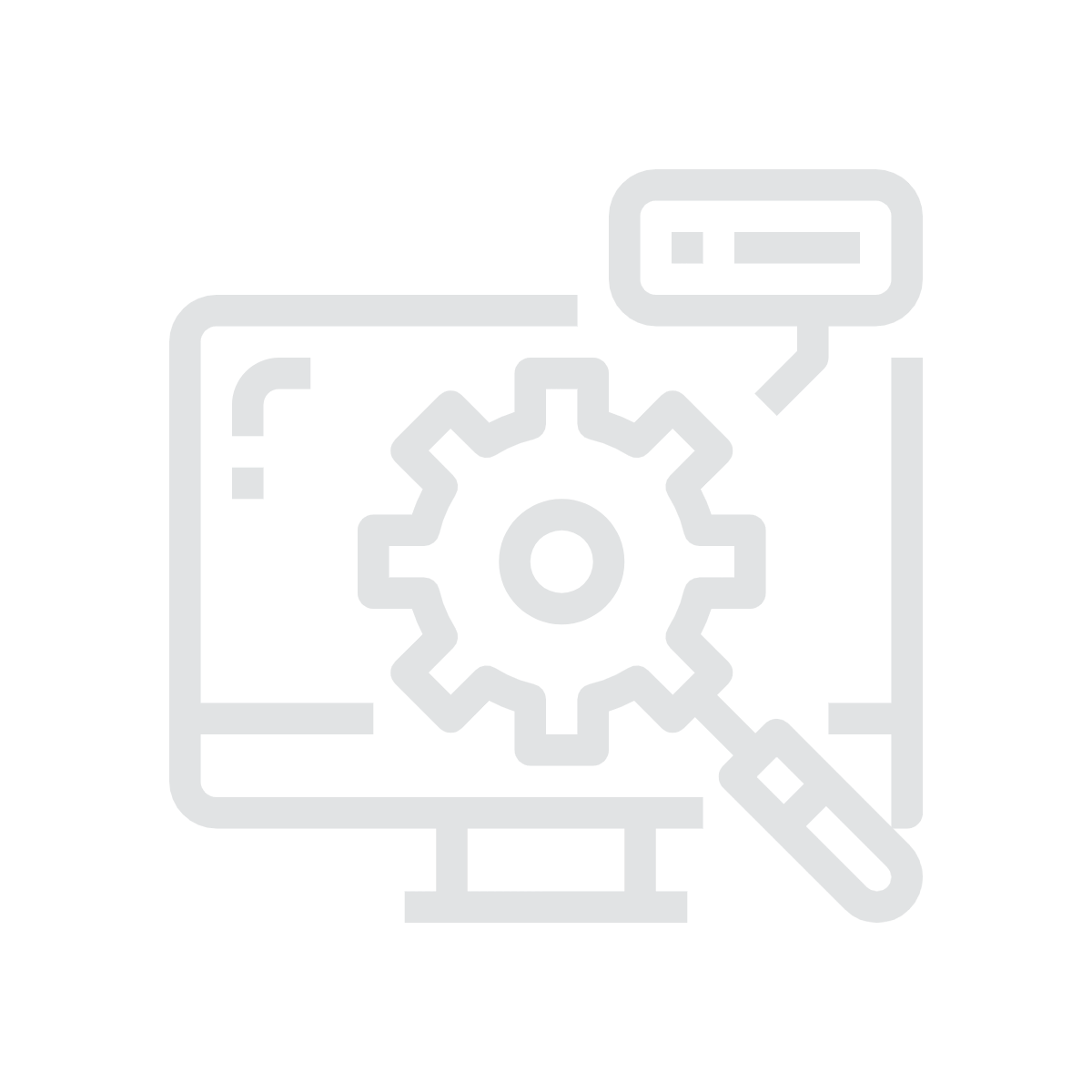 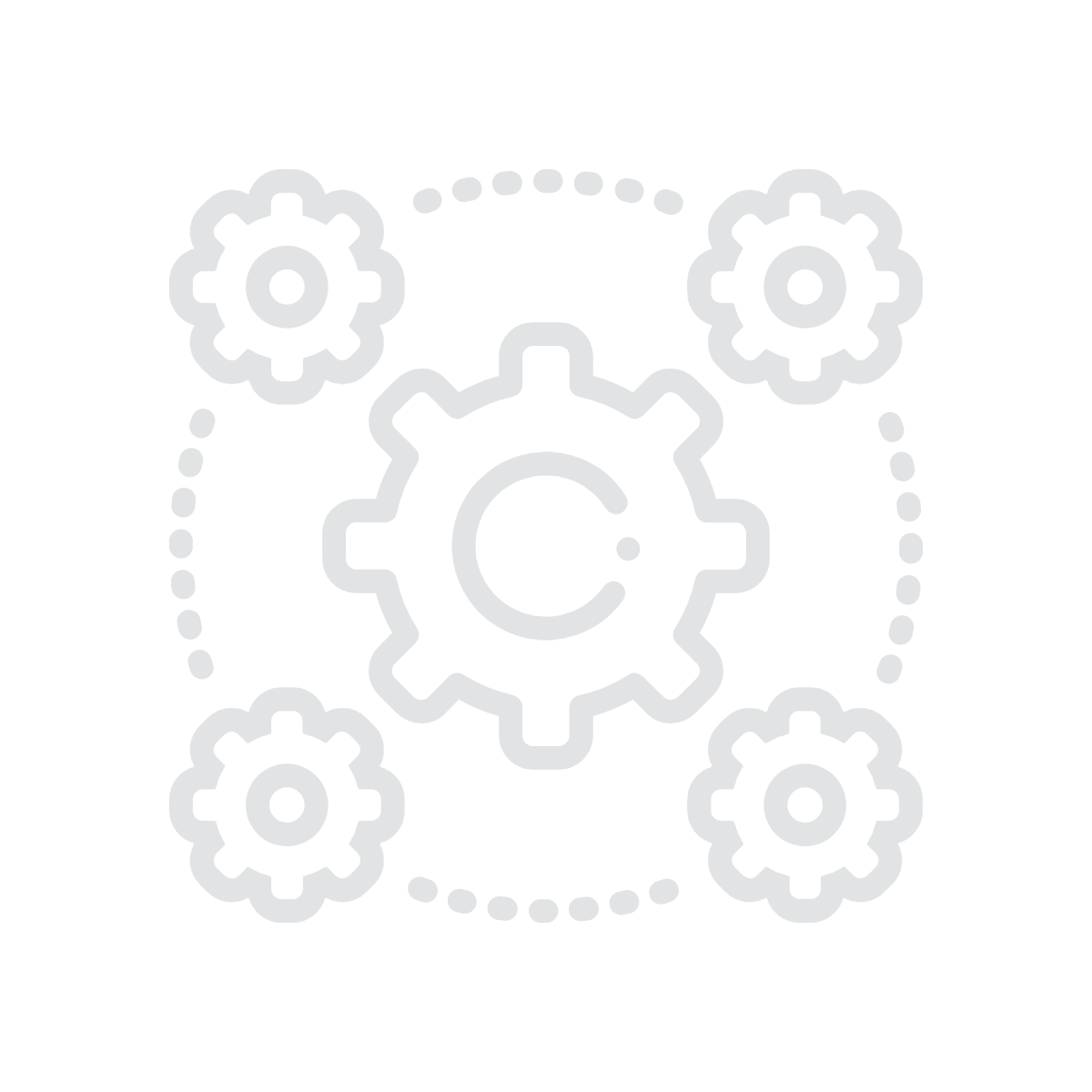 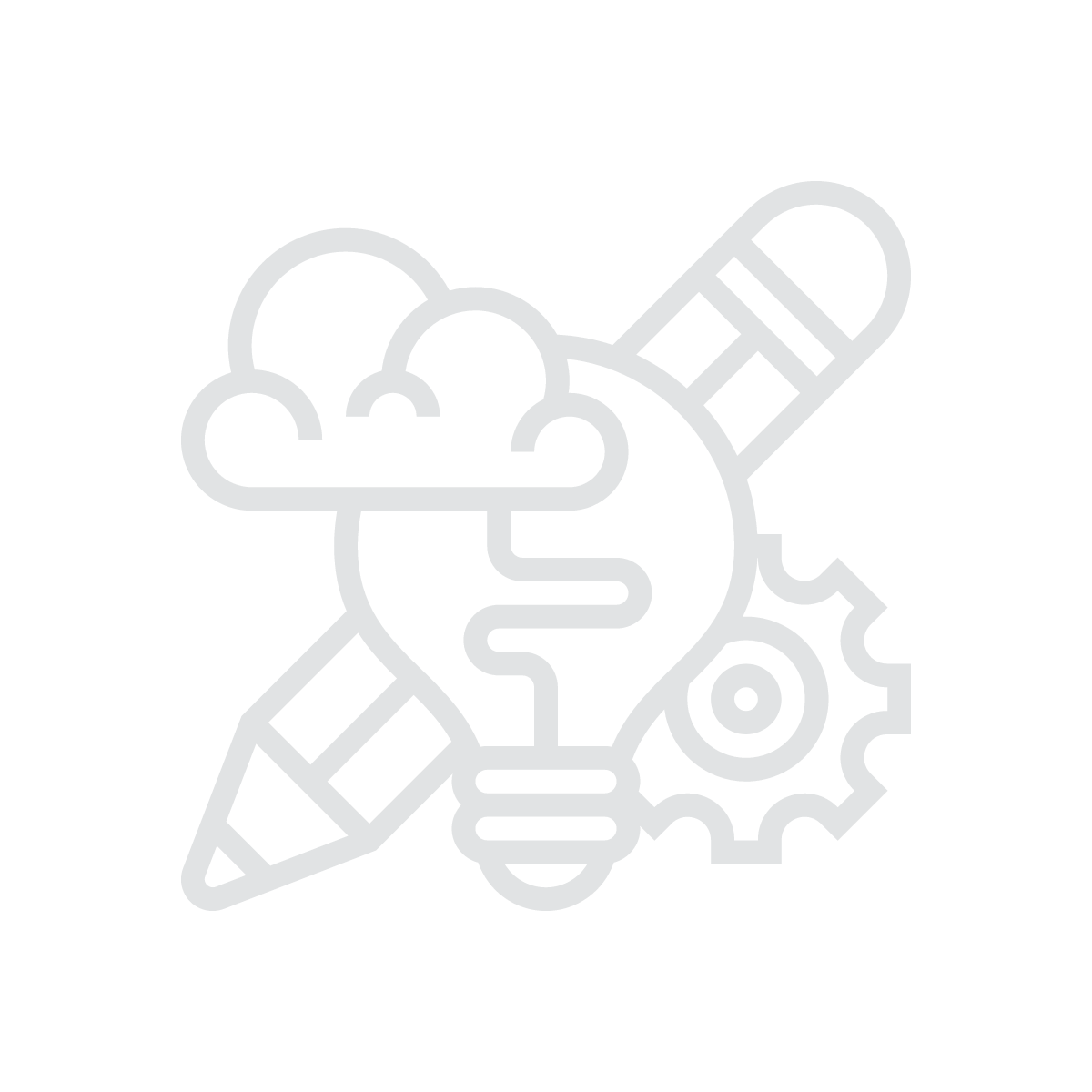 Design
Experiment
IE
Plugfest
Sprint
[Speaker Notes: OGC IP covers the levels 2-8]
OGC Climate Resilience Domain Working Group
Provide a forum for discussion and documentation of interoperability requirements for a given information or user community;
Scope of this DWG is broad, it will emphasise certain key activities:
Issues that impact climate resilience information systems, their  technology and markets.
Define the business issues and approaches for OGC to incorporate so that climate action considerations are brought into proper focus.
Define approaches for engaging with the leading climate resilience information providers to enlist their support.
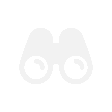 Findable
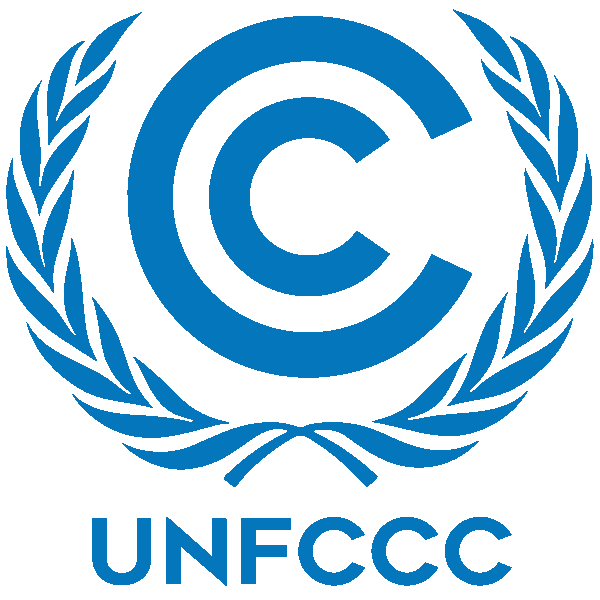 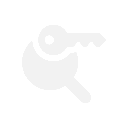 Accessible
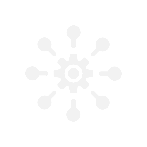 Interoperable
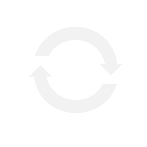 Reusable
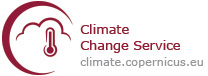 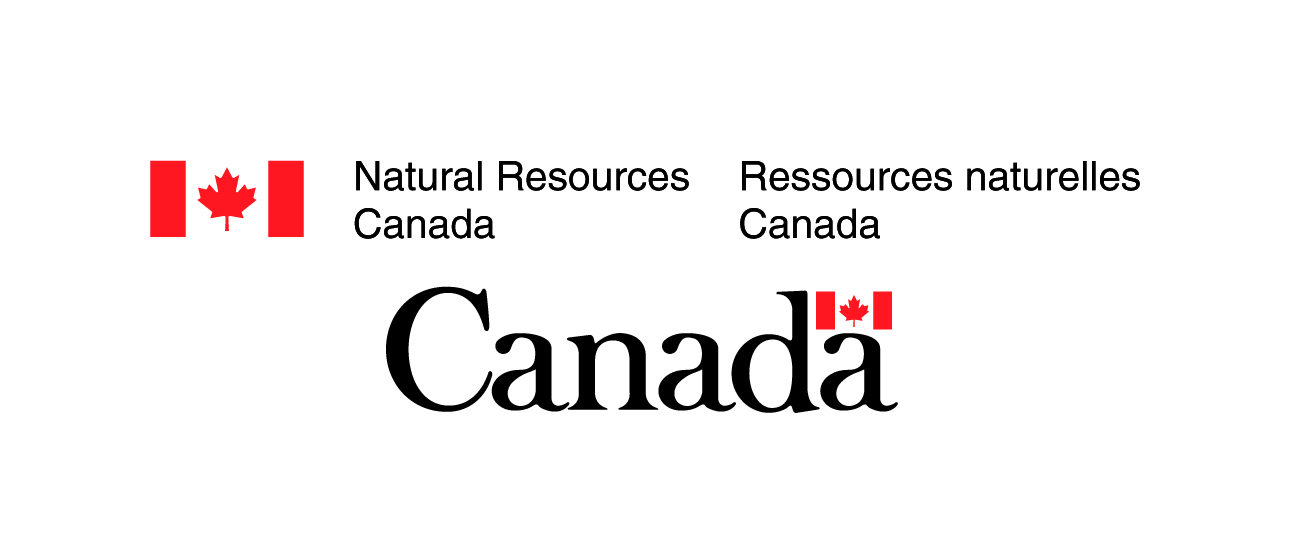 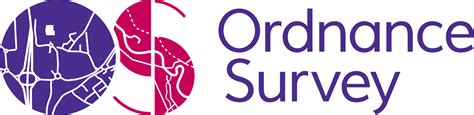 Chair:
OGC Climate Resilience Community
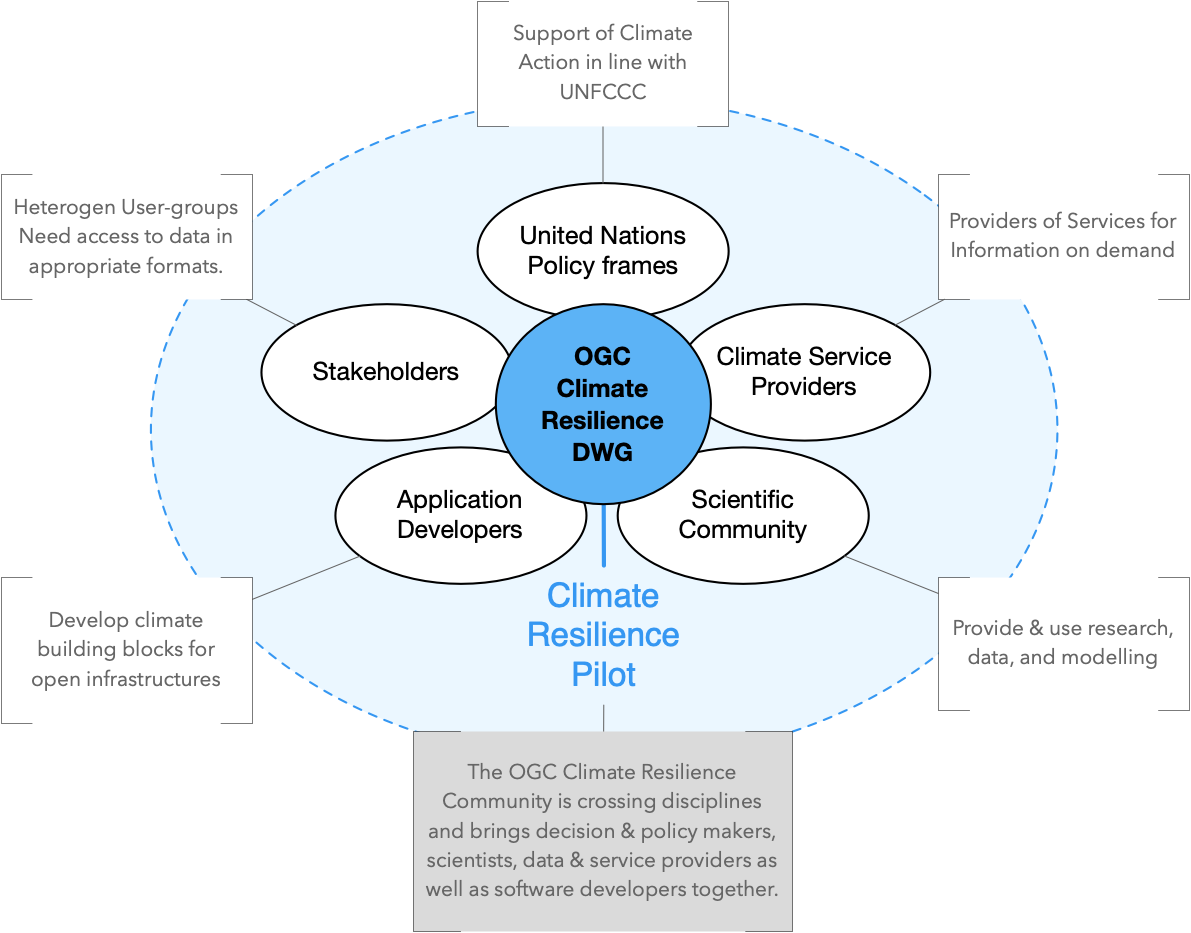 Climate Resilience Pilots
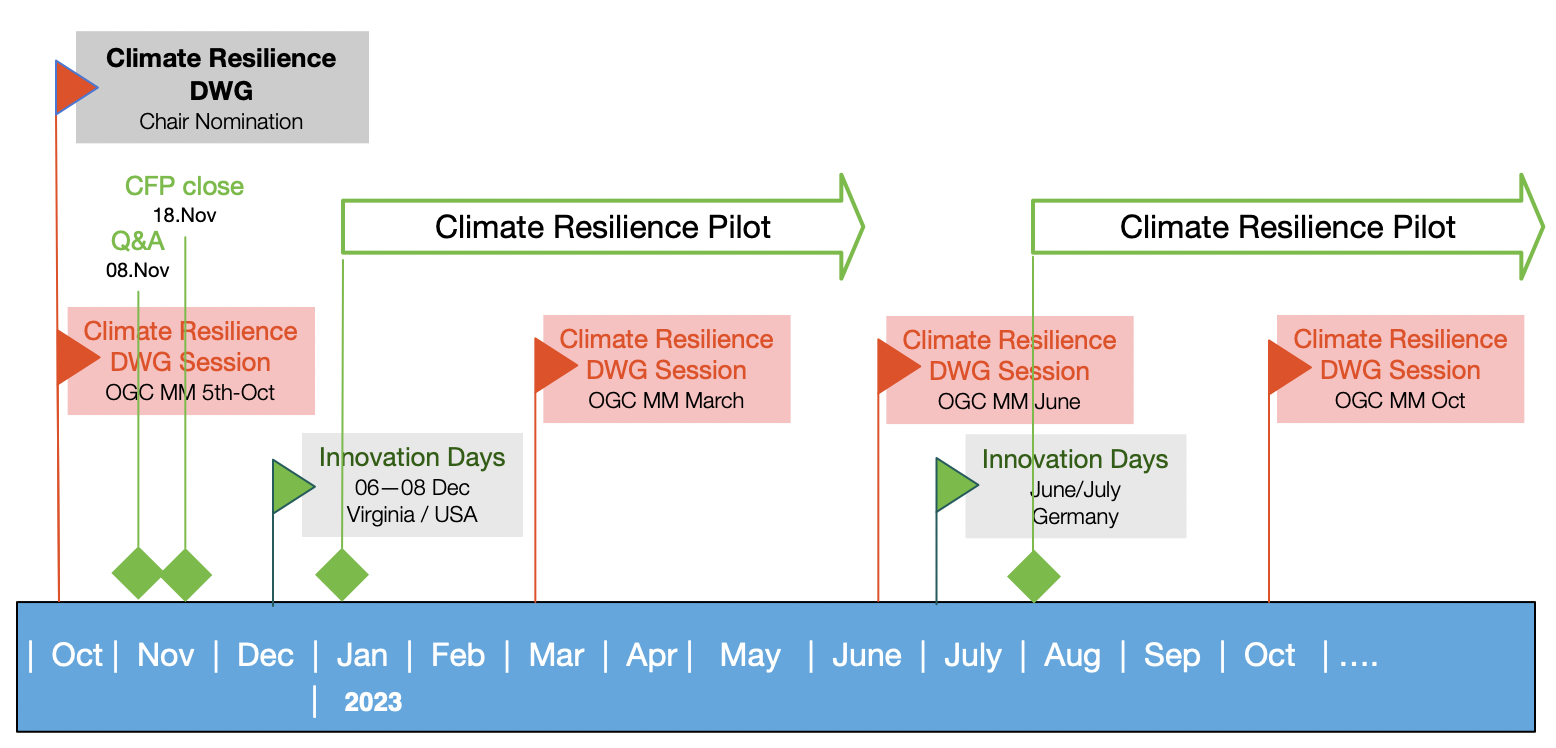 Climate and Disaster Resilience information Systems
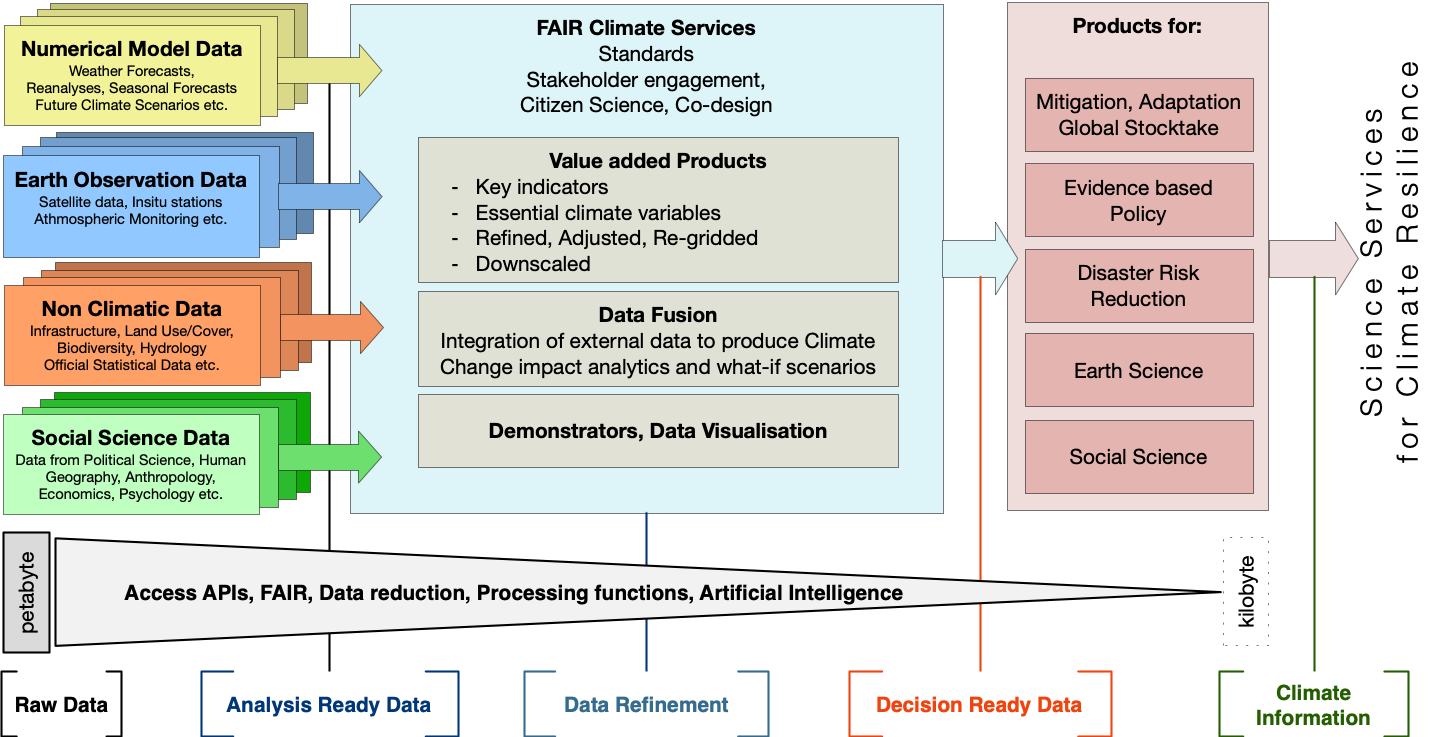 FAIR Climate Service
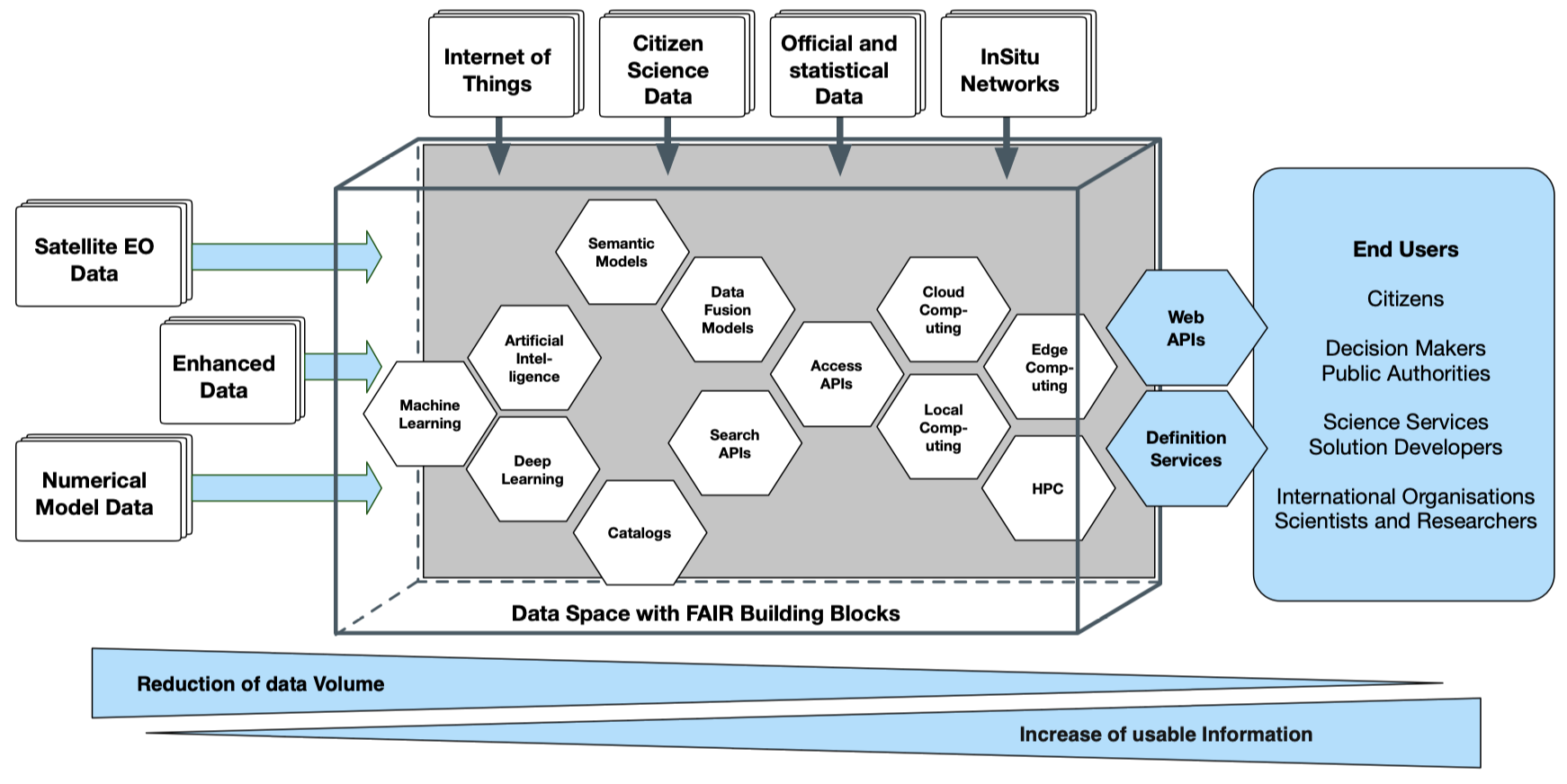 Building Blocks for 
Climate Resilience Information Systems (CRIS)
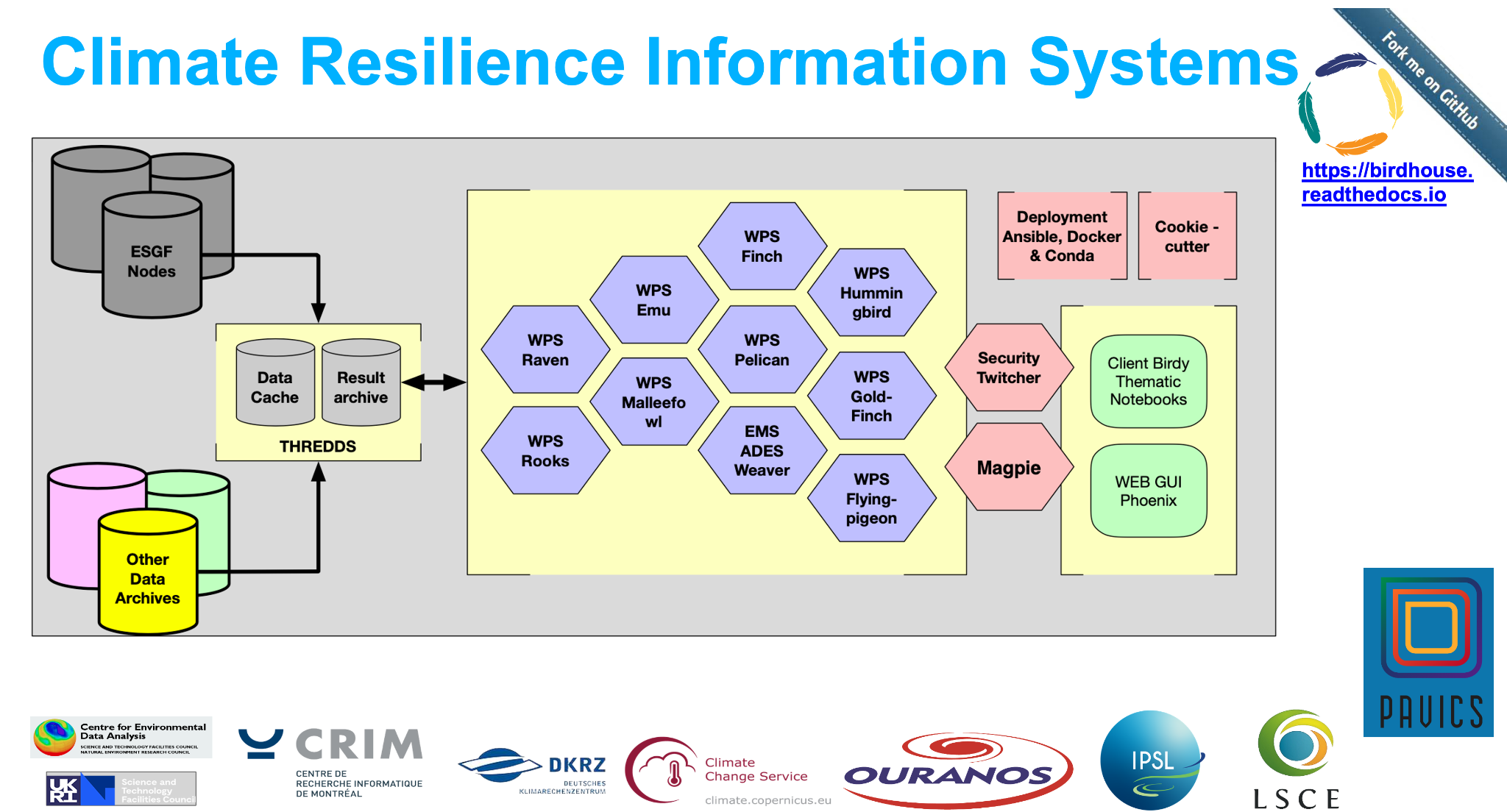 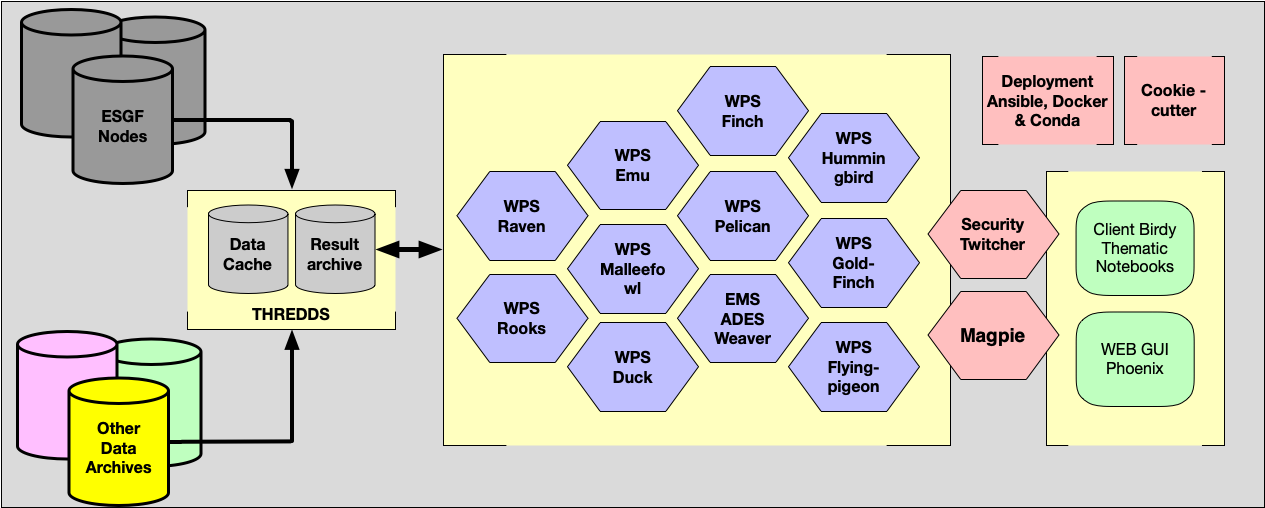 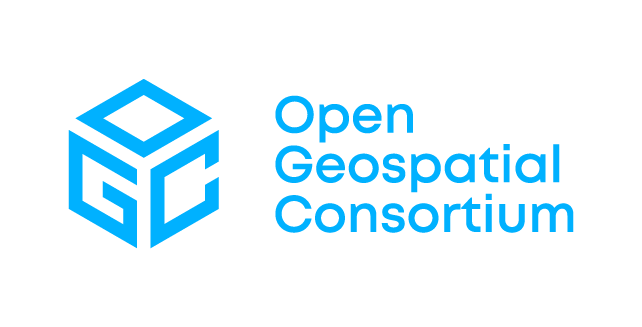 AI-Enhanced Climate Resilience Information Systems
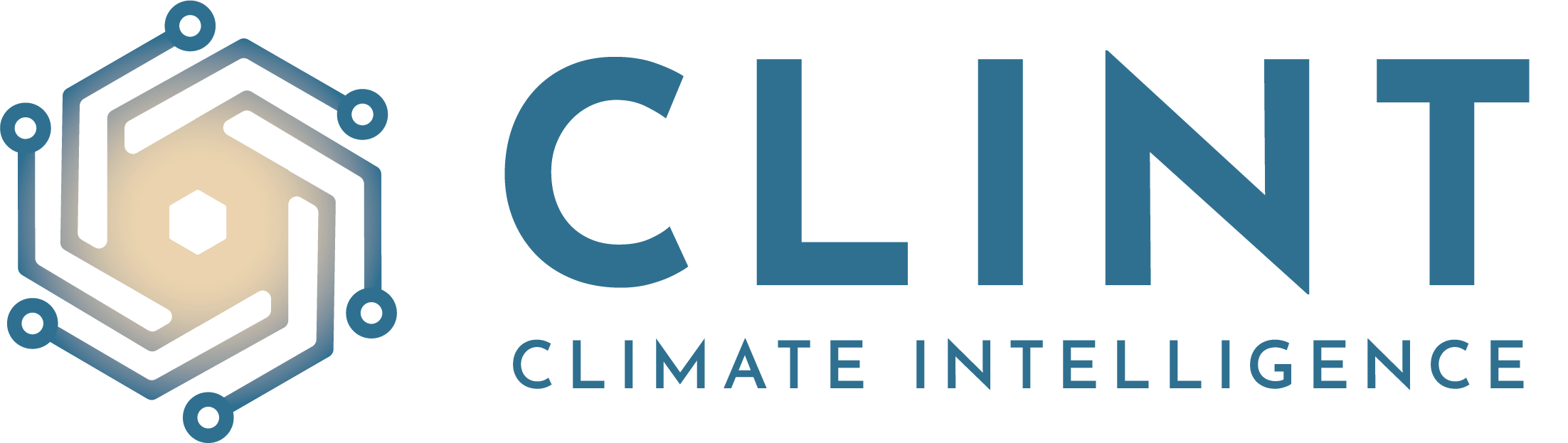 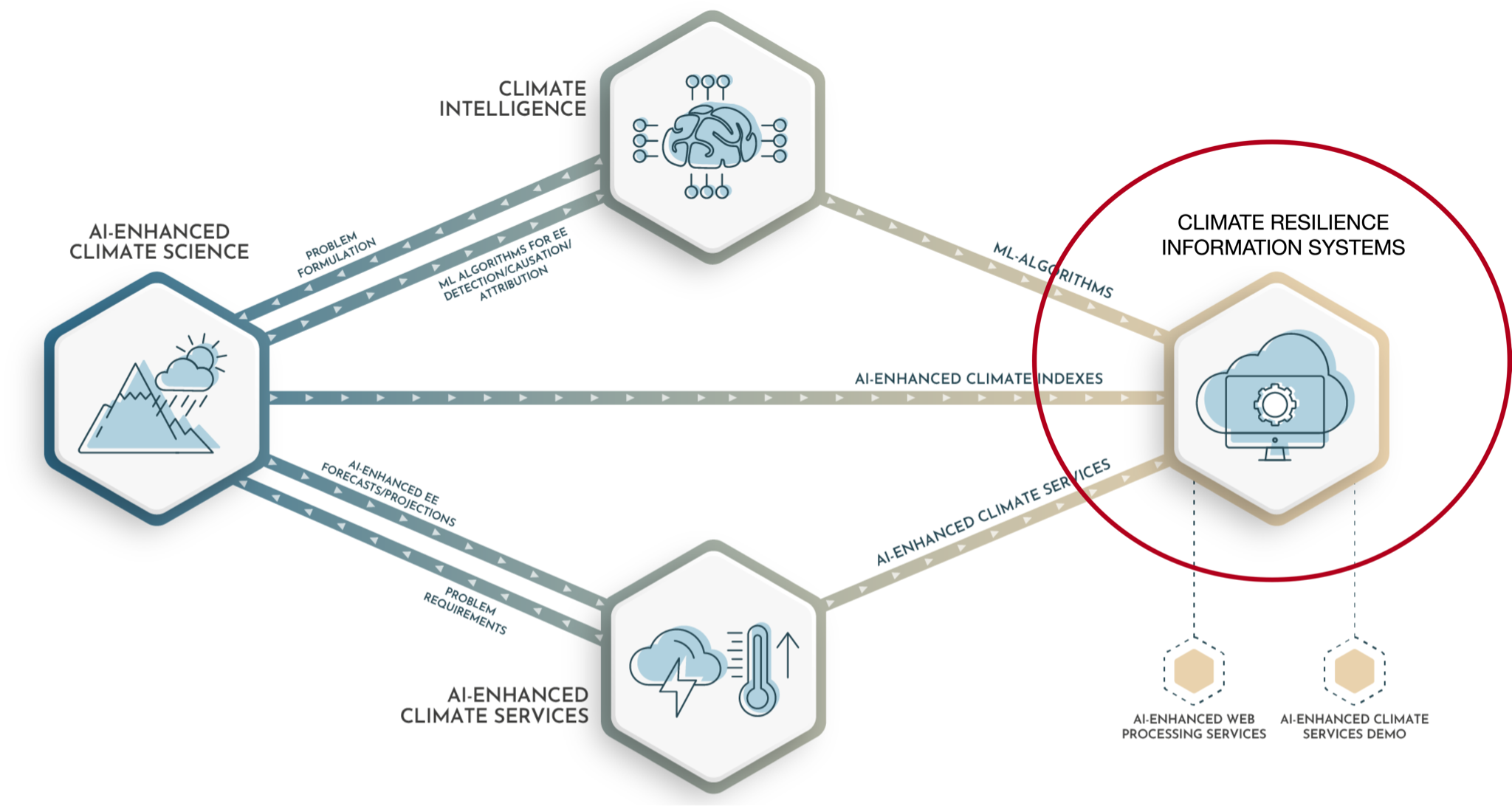 Climate Building block 
OGC API Processes based
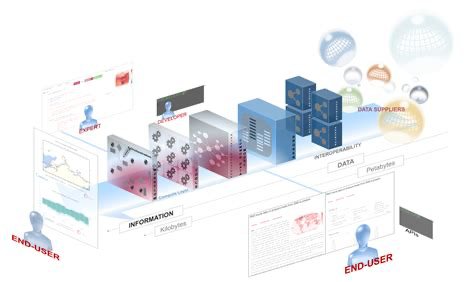 https://climateintelligence.eu
Inpainting of missing values
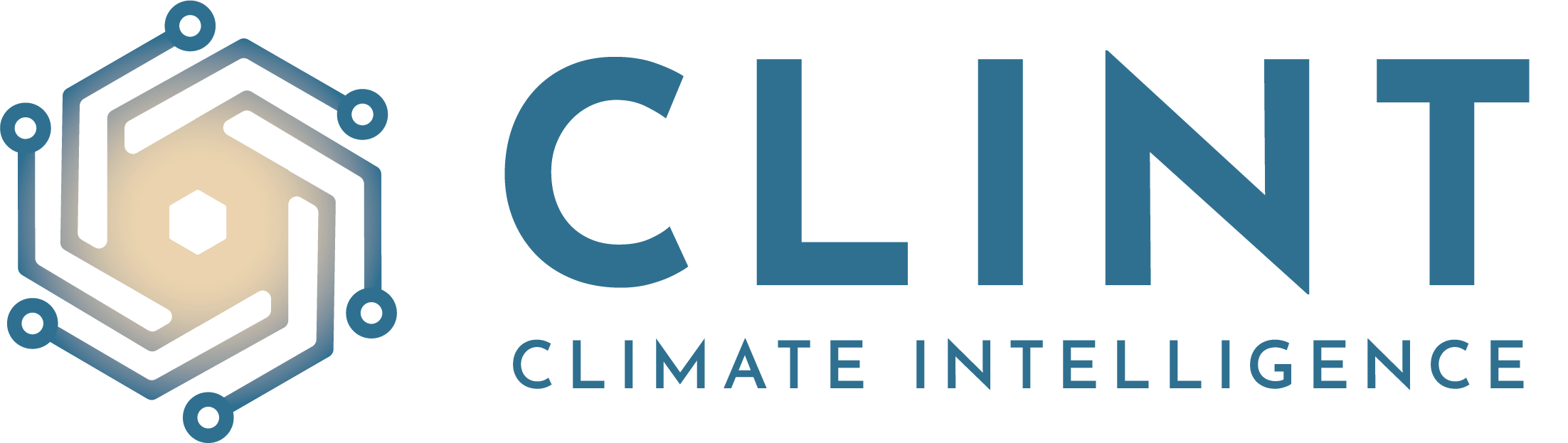 Prototype:
https://clint.dkrz.de
Copernicus 
Ready 
Prototypes
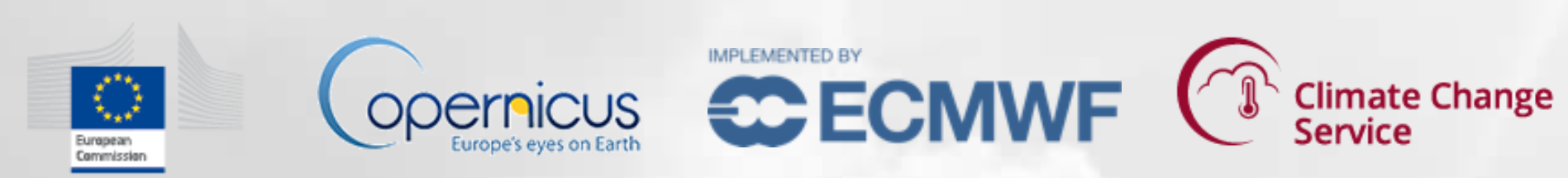 Ground Truth
AI infilled
GT with HadEX mask
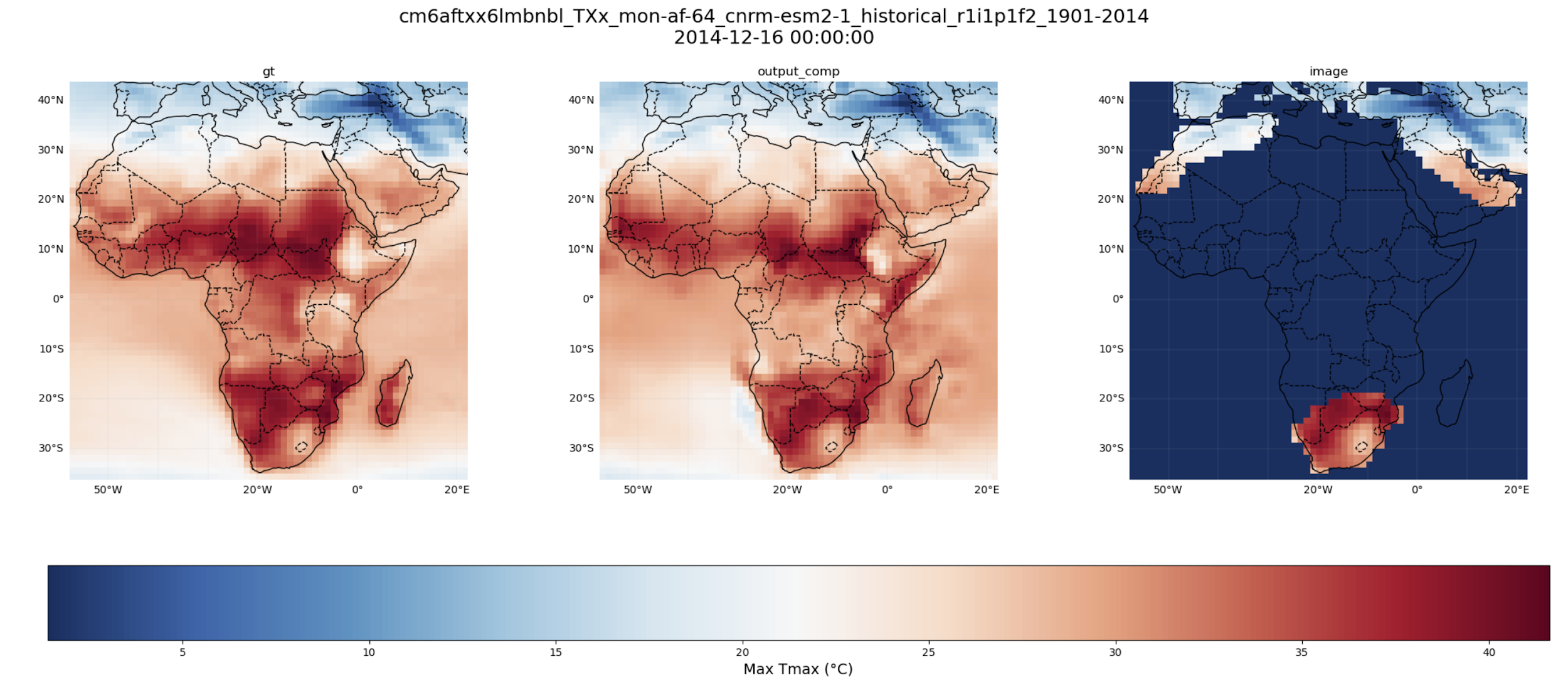 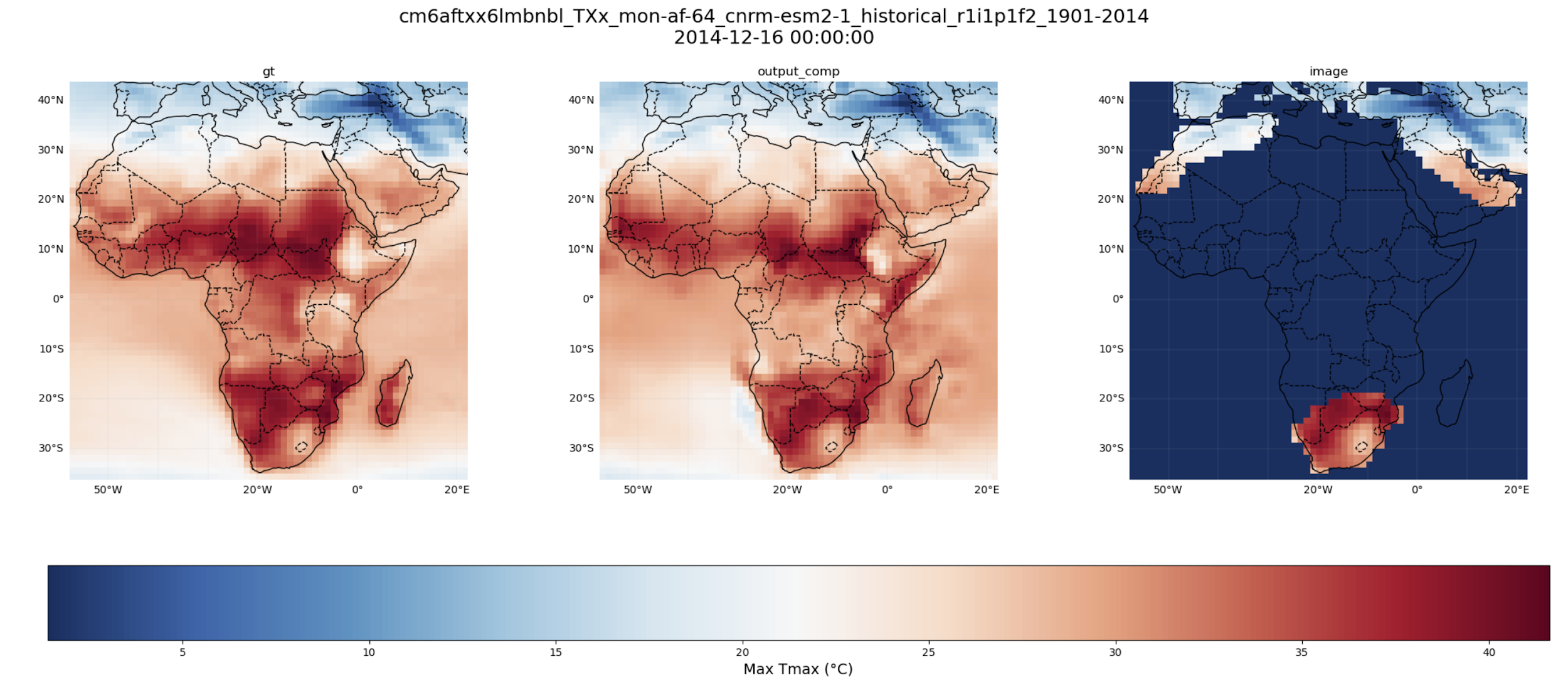 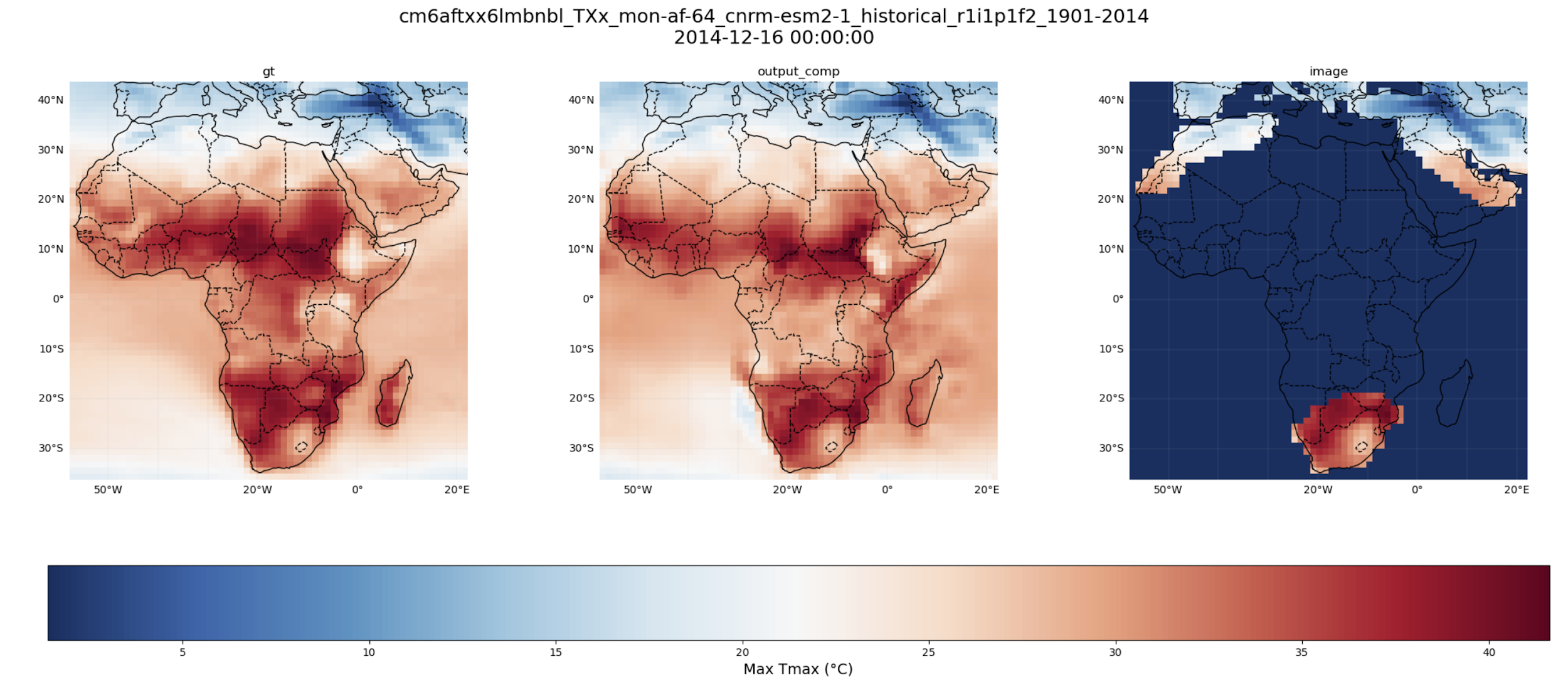 Plesiat et al. 2022 (in prep.)
climateintelligence.eu
The ZAMBEZI RIVER BASIN
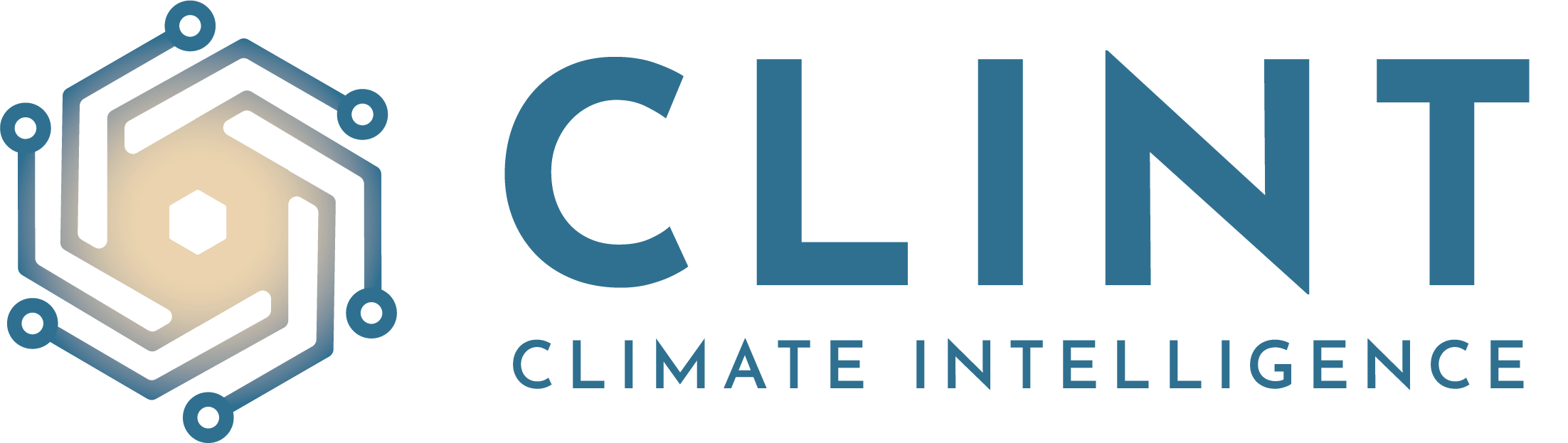 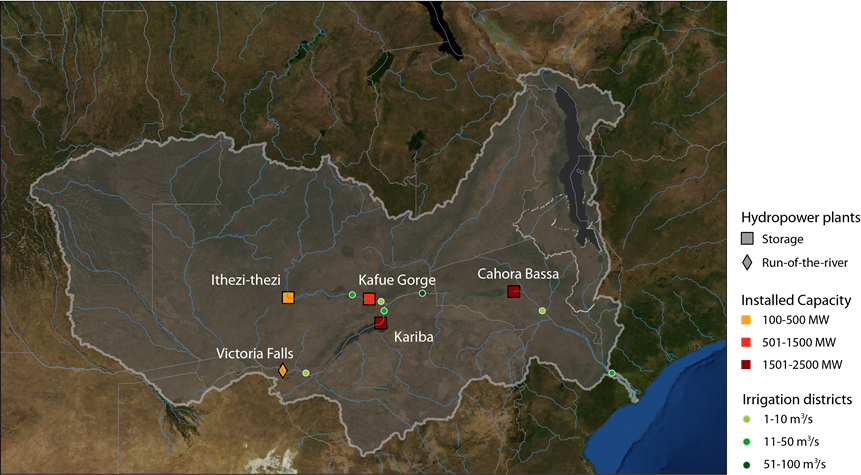 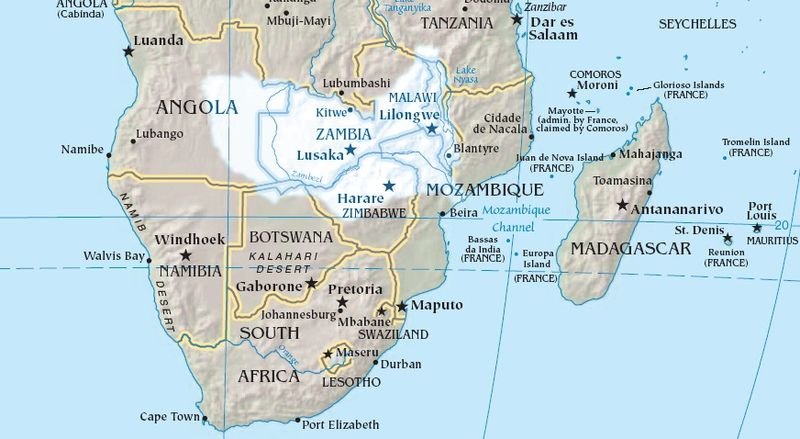 Watercourse Length: 2750 km
Catchment Area: 1.39 M km2
Population: ~40 million inhabitants
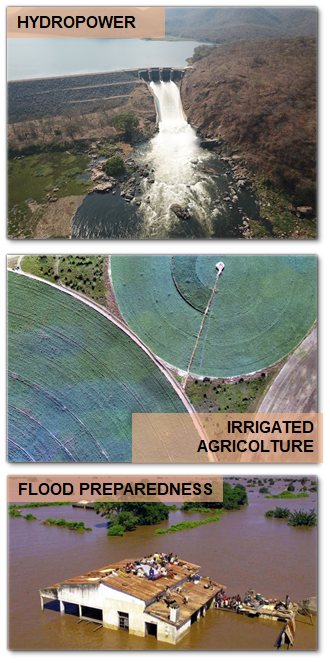 Andrea Ficchì & Guido Ascenso, Politecnico di Milano, 7 October 2022
[Speaker Notes: Transboundary River Basin shared by 8 Countries: (i) Zambia 41%; (ii) Angola 18%; (iii) Zimbabwe 16%; (iv) Mozambique 11%; (v-viii) Malawi 8%, Botswana, Tanzania, Namibia 6%.

The ZW has a vital role in ensuring food security in the region due to its role in sustaining agriculture and fisheries. The existing irrigated areas cover about 182,000 ha. The high runoff in the upper part of the ZRB combined with a fall of more than 1000 m along the river course to the ocean provides a good opportunity for hydropower production, which is currently exploited by an installed capacity of 5.5 GW that represents the main source of electricity within the basin. Around 70% of this installed capacity is concentrated in two mega-dams, namely Kariba and Cahora Bassa. Two other dams, Ithezi-thezi and Kafue Gorge, are instead located in Zambia on the tributary Kafue River and contribute an additional installed capacity of 1.1 GW. 
New dams in the basin are planned for the next decades to respond to both hydropower and agricultural capacity expansion.]
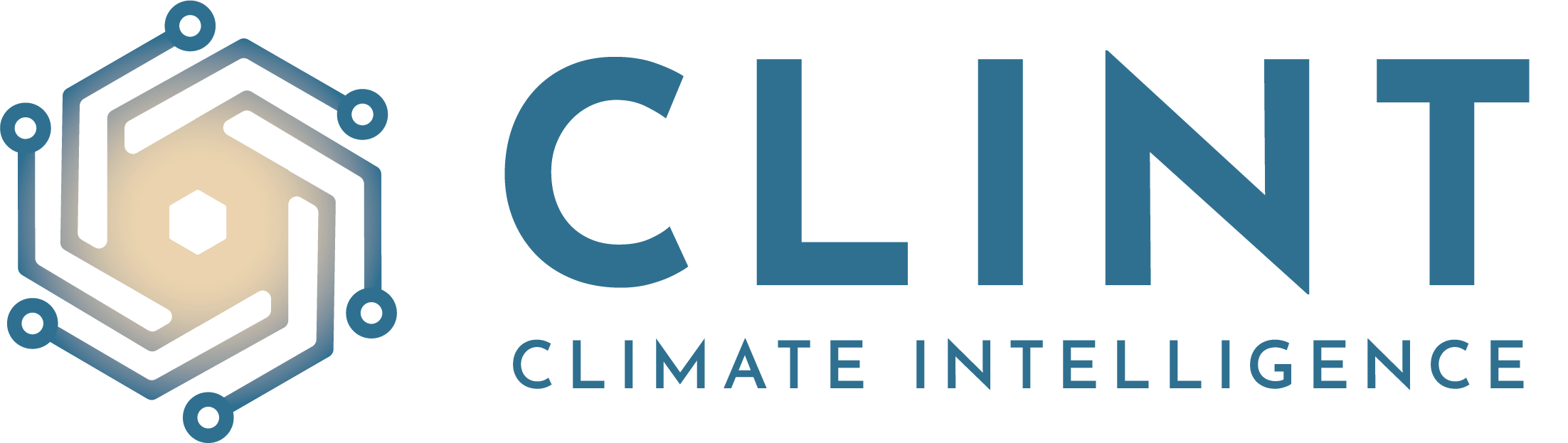 EXTREME EVENTS
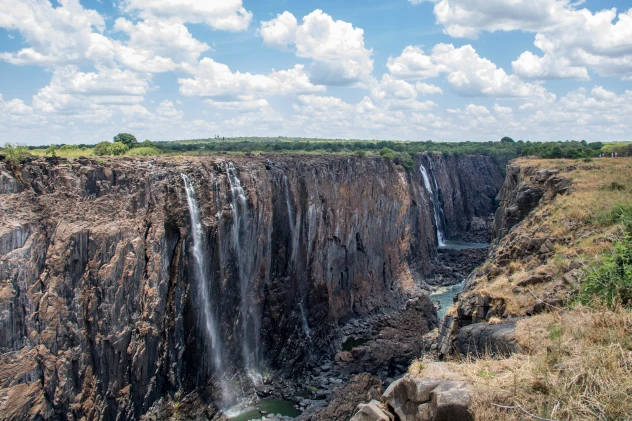 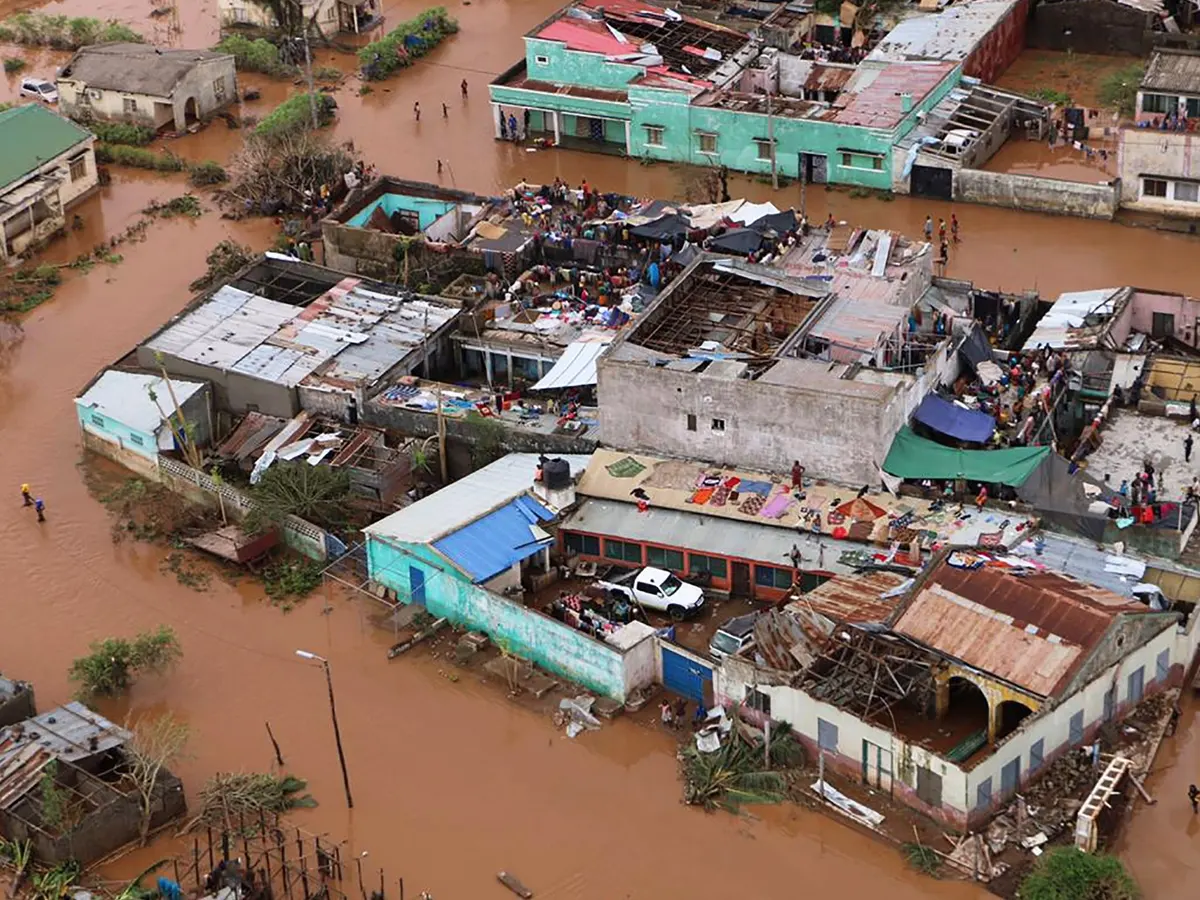 Flooding in Mozambique from Tropical Cyclone Idai 
Source: The Guardian (2019)
Victoria Falls after historic drought 
Source: AccuWeather (2020)
[Speaker Notes: The Zambezi region is vulnerable to recurrent droughts that result in poor harvests and loss of livestock, food insecurity and loss of life, damages to infrastructures and loss in hydropower production, leading to large economic losses, the spread of water-borne diseases and epidemics. For example, during the severe 1991/92 drought, the loss in hydropower generation from the Kariba dam resulted in an estimated US$102 million reduction in Gross Domestic Product in Zimbabwe. 

The downstream parts of the ZRB are particularly exposed and vulnerable to tropical cyclones and related floods, as demonstrated by the recent devastating impacts of Cyclone Idai in 2019, which resulted in an estimated 1.85 million people in need of humanitarian assistance and protection, and in more than 1,000 fatalities over three countries (Mozambique, Malawi and Zimbabwe)]
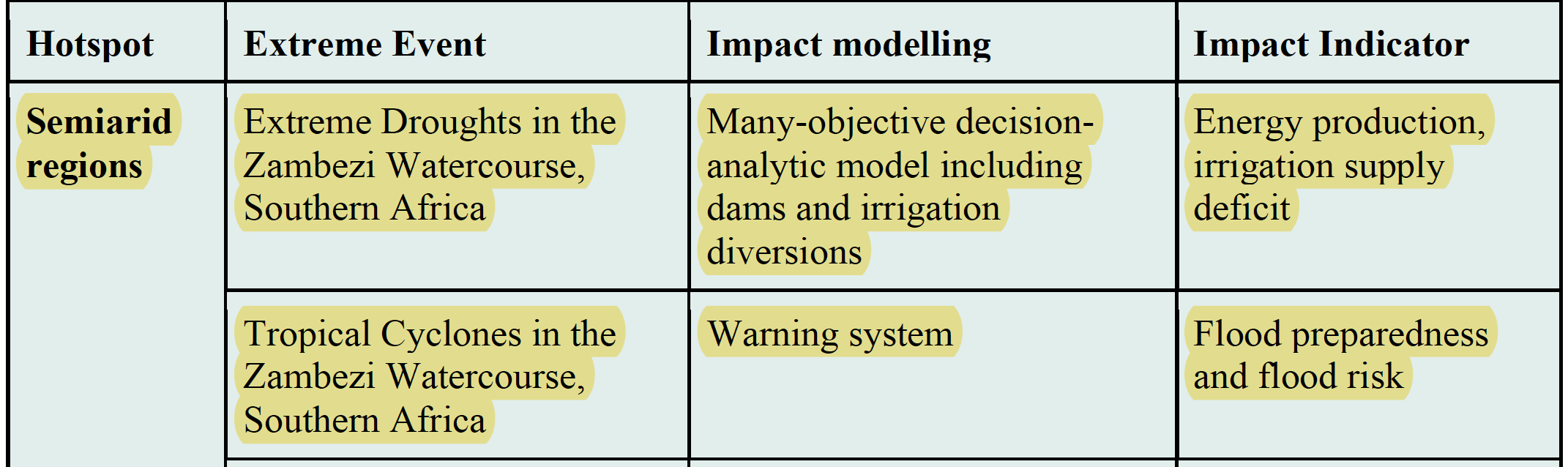 Models available
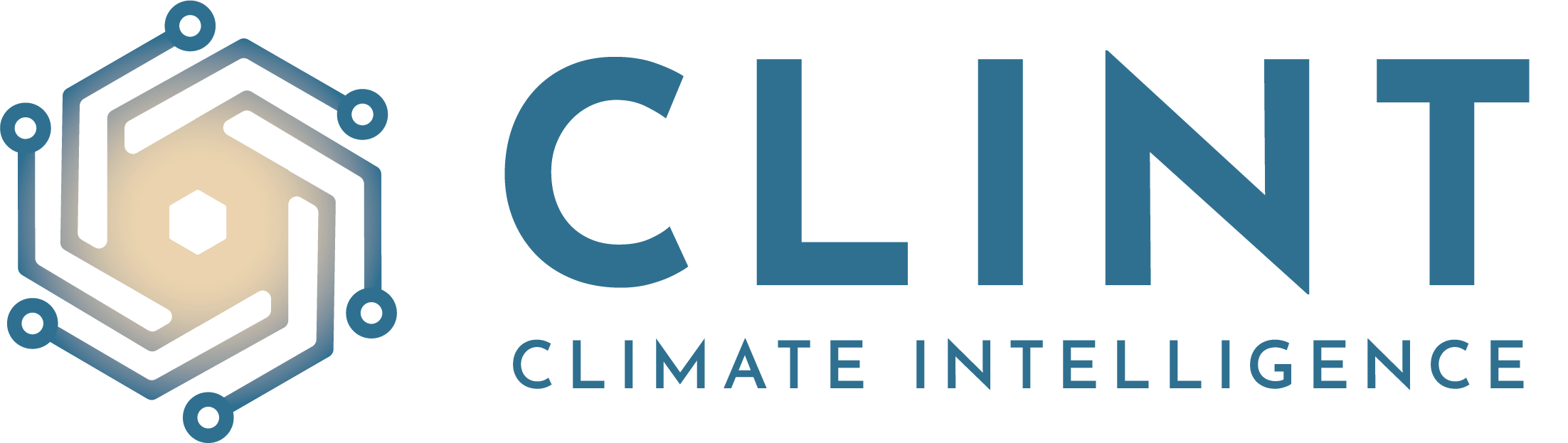 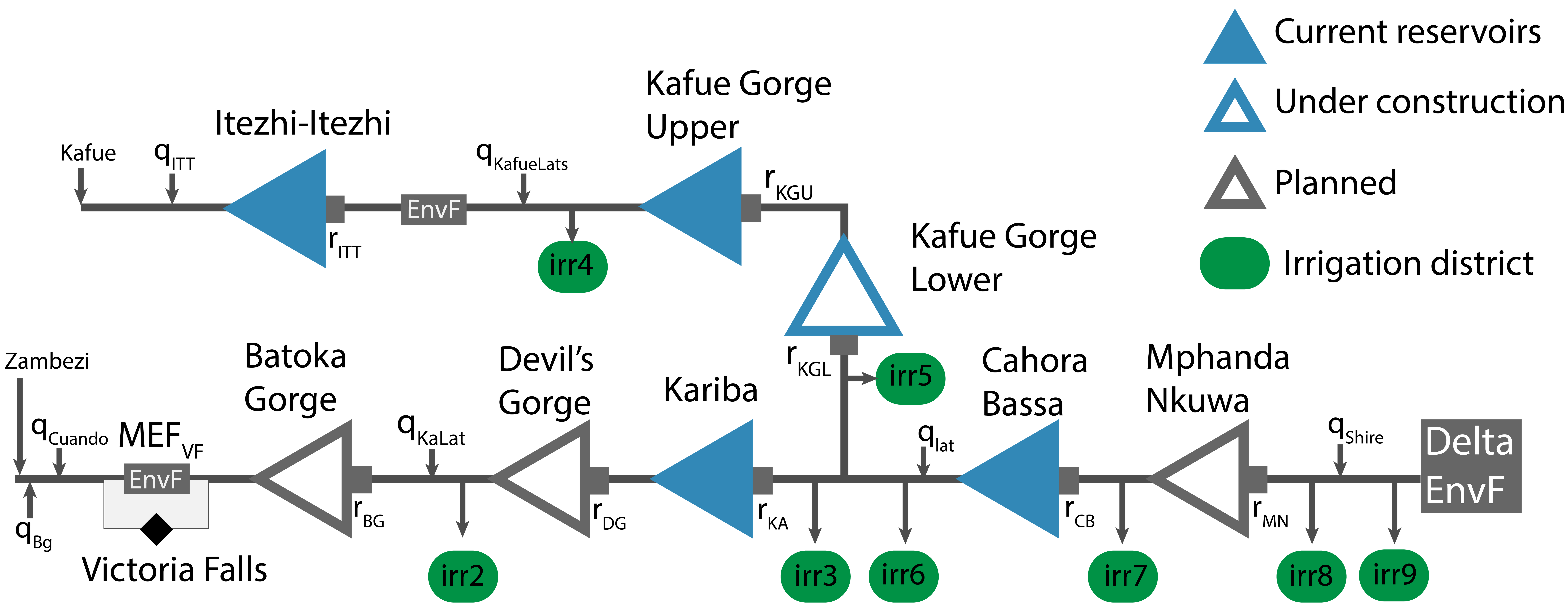 Hydrological models
Catchment model (HBV)
Distributed model (LISFLOOD)
Global operational forecasting systems (GloFAS & HYPE)
Reservoir operation model & hydropower/crop production
Andrea Ficchì & Guido Ascenso, Politecnico di Milano, 7 October 2022
[Speaker Notes: Reservoir operation simulation/optimization model from previous proejcts]
Climate Resilience Information Systems
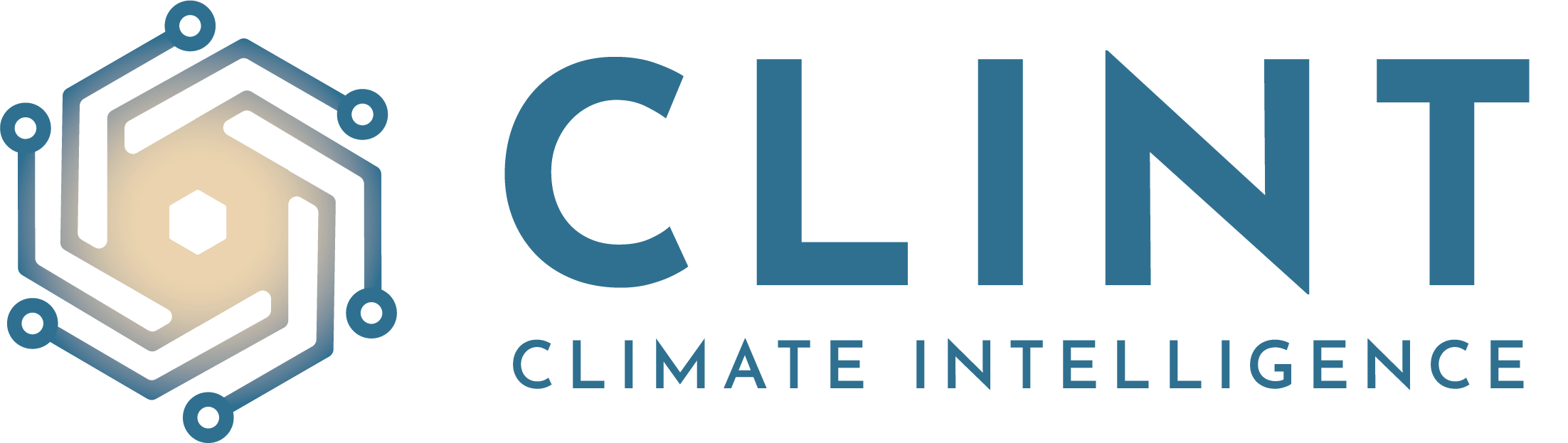 Example of TC graphical warning issued by Météo-France one day before Cyclone Idai’s landfall in Mozambique (14 March 2019)
[Source: Météo-France La Réunion]
Example of hydrological forecast from ZAMWIS (Zambezi Water Resources Information System) software interface
[Source: ZAMCOM]
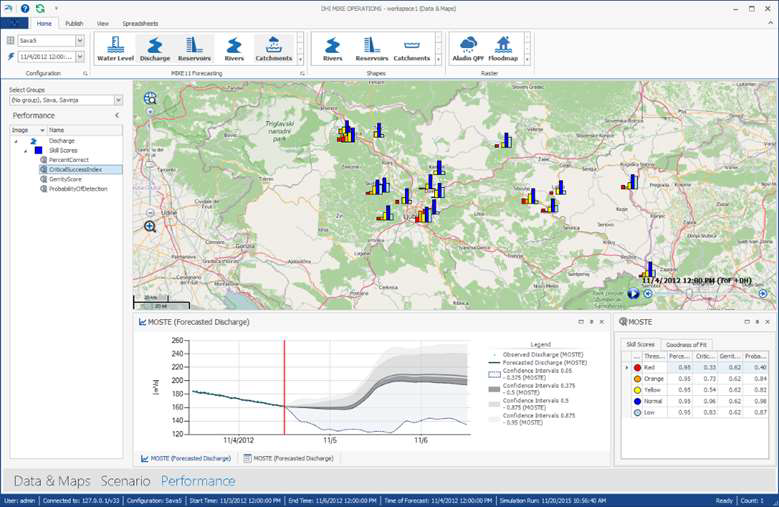 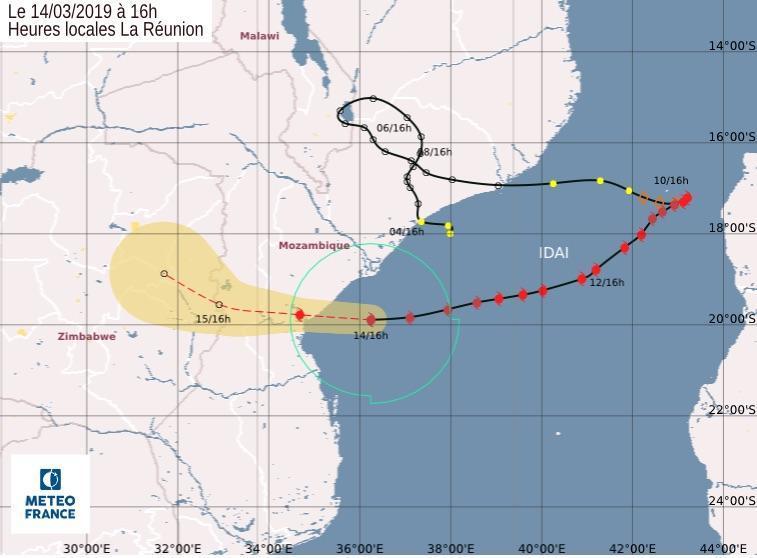 Andrea Ficchì & Guido Ascenso, Politecnico di Milano, 7 October 2022
[Speaker Notes: ZAMCOM is currently using and developing a data and information system with a hydrological forecasting component called ZAMWIS (Zambezi Water Resources Information System)]
FAIR Climate Services
Importance of findable accessible interoperable and reusable Services
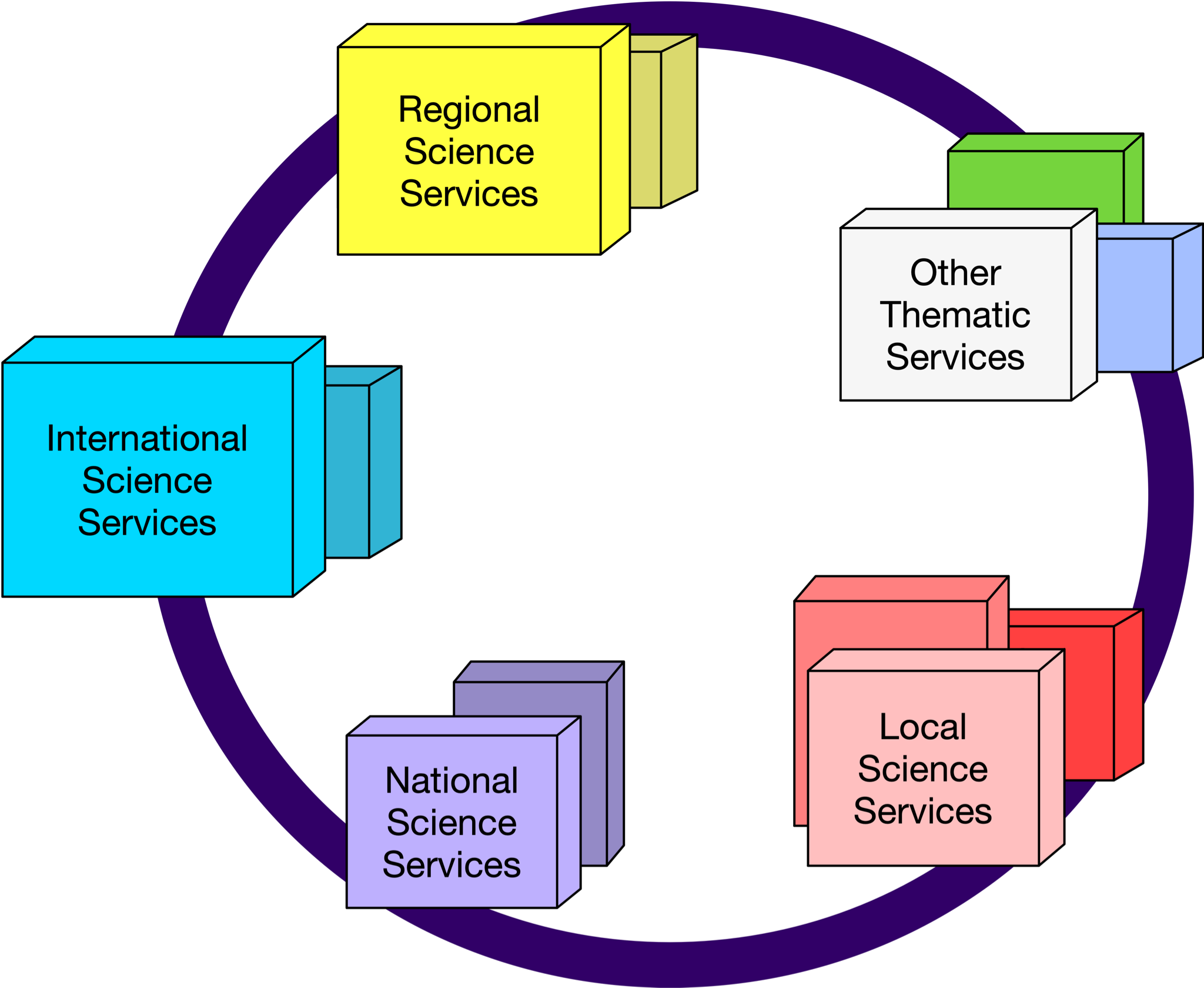 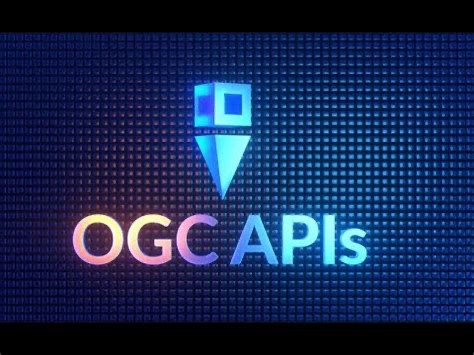 Guidelines Climate Resilience Information systems
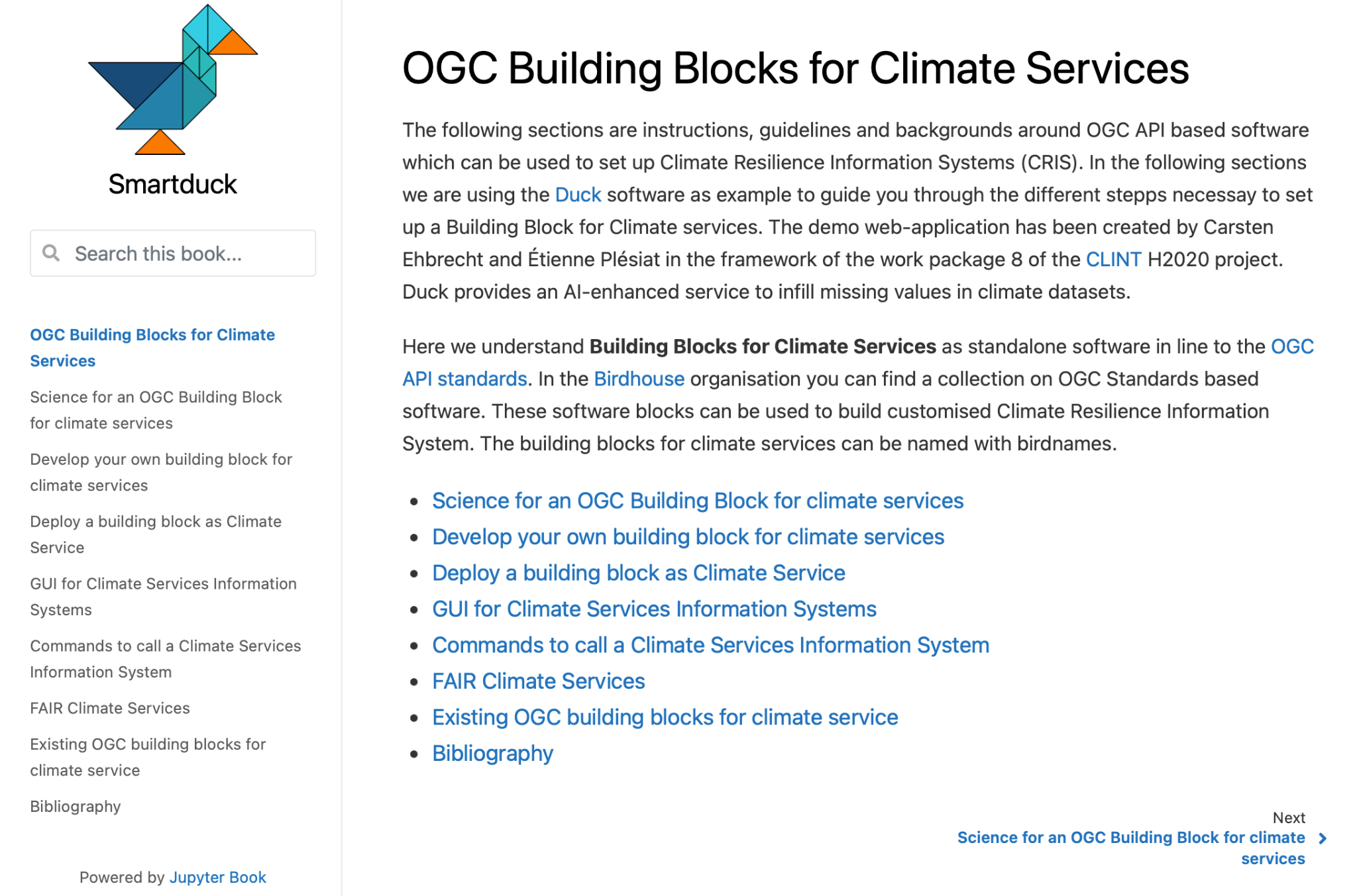 Thank You
Community
Contact: 
nhempelmann@ogc.org
Thank you
Questions?
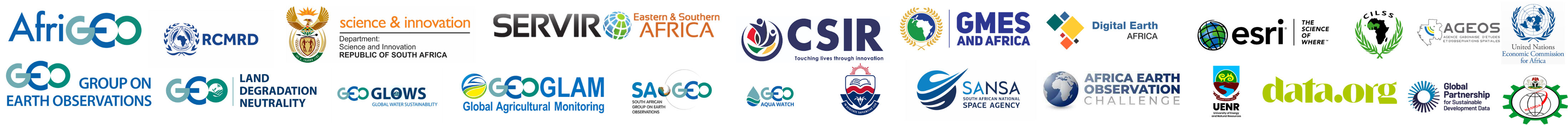